How do you look for WIMPs in the lab?
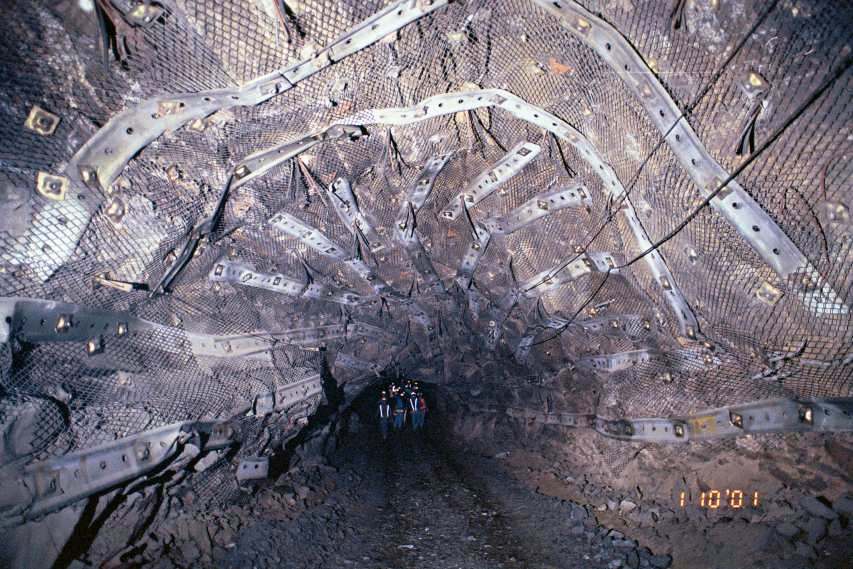 Location, location, location.
1
[Speaker Notes: ra3h30dec-60, 225 deg2, our largest field from 2009.

alignment 657 331   40 95]
How do you look for WIMPs in the lab?
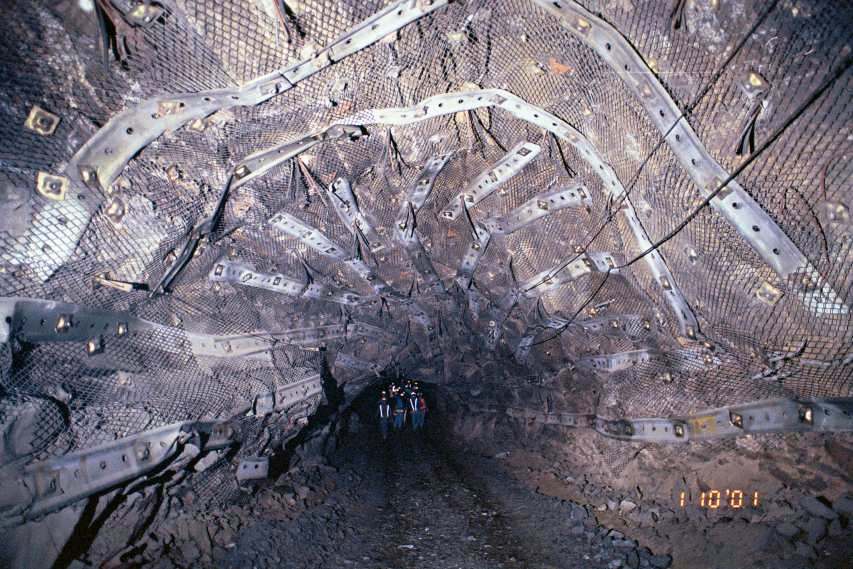 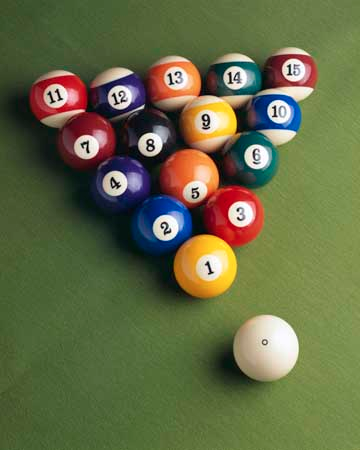 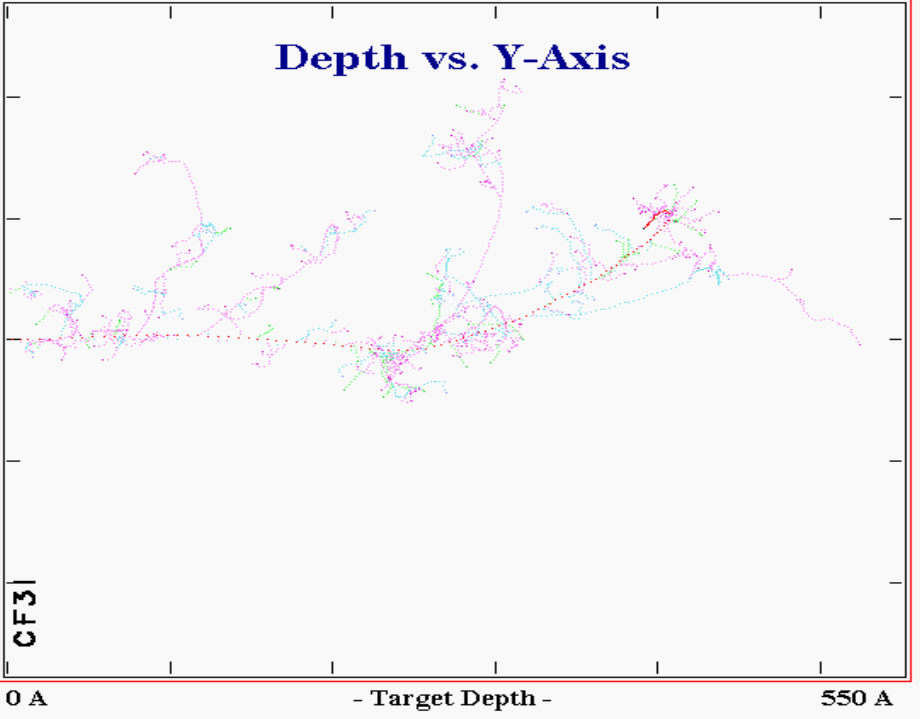 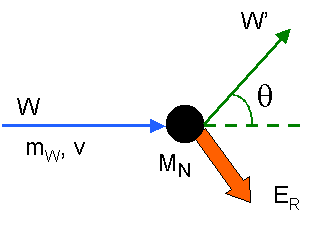 It’s all a game of billiards, really.
2
[Speaker Notes: ra3h30dec-60, 225 deg2, our largest field from 2009.

alignment 657 331   40 95]
How do you look for WIMPs in the lab?
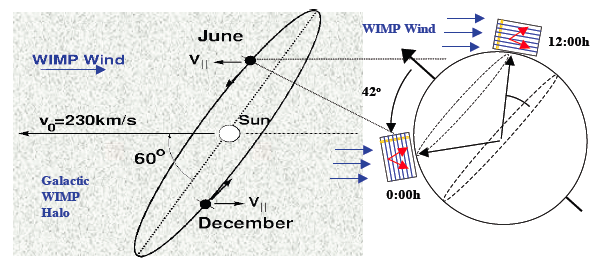 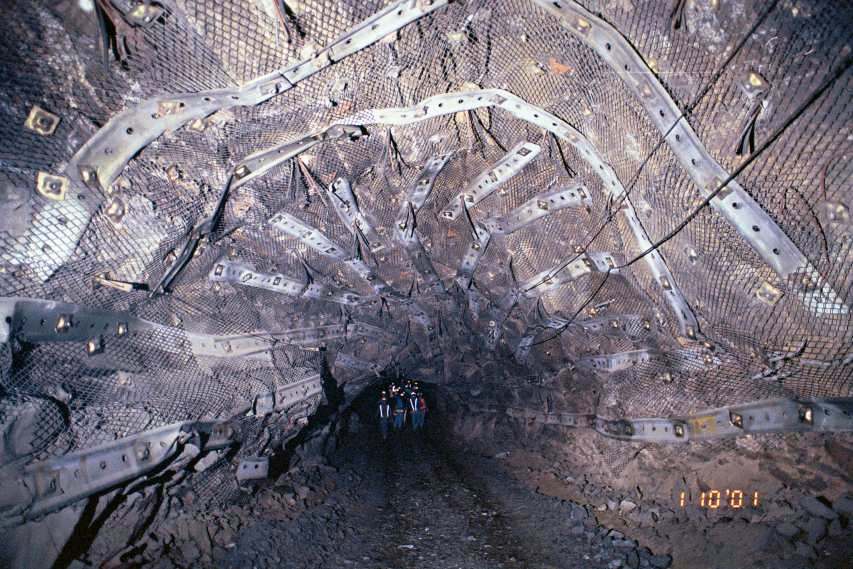 A “WIMP wind” from Cygnus
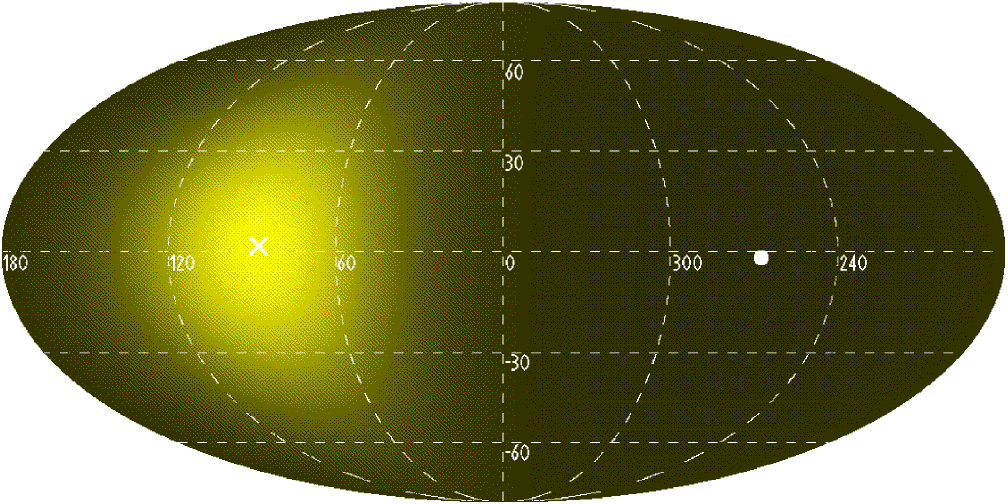 Directional detectors, 
our holy grail
(but the game has some weird rules)
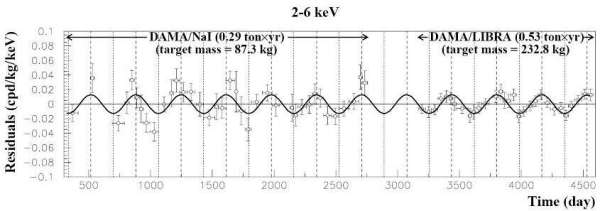 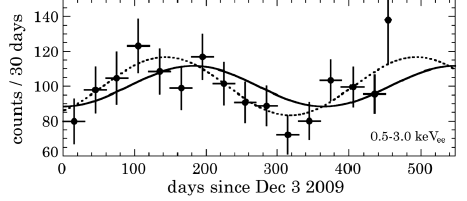 3
[Speaker Notes: ra3h30dec-60, 225 deg2, our largest field from 2009.

alignment 657 331   40 95]
We live in a radioactive medium(and one day, “dark matter” will be regarded as just another form of radiation)
Many sources:
 Primordial (U, Th, K)
 Cosmogenic
 Man-made
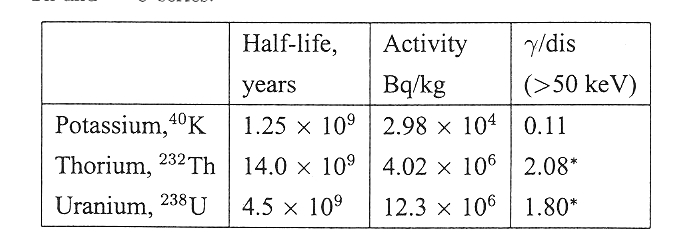 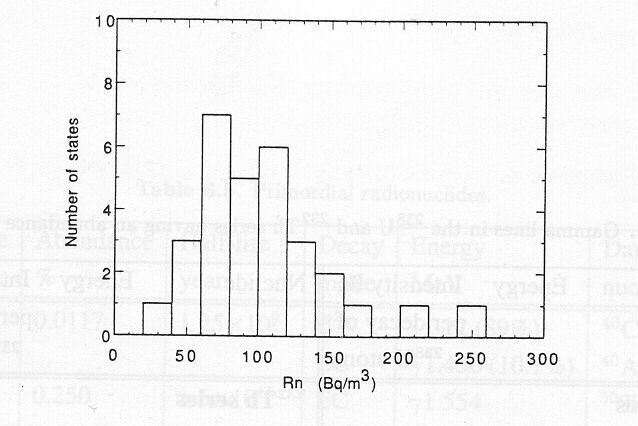 Rule-of-thumb: ~1 ppm U and Th in Earth’s crust. 
You are what you eat...
Radon in air (yes, this air)
[Speaker Notes: Rn Brodzinski (Rn or Po-210)
Lung cancer]
We live in a radioactive medium(and one day, “dark matter” will be regarded as just another form of radiation)
Many sources:
 Primordial (U, Th, K)
 Cosmogenic
 Man-made
Don’t look up now…
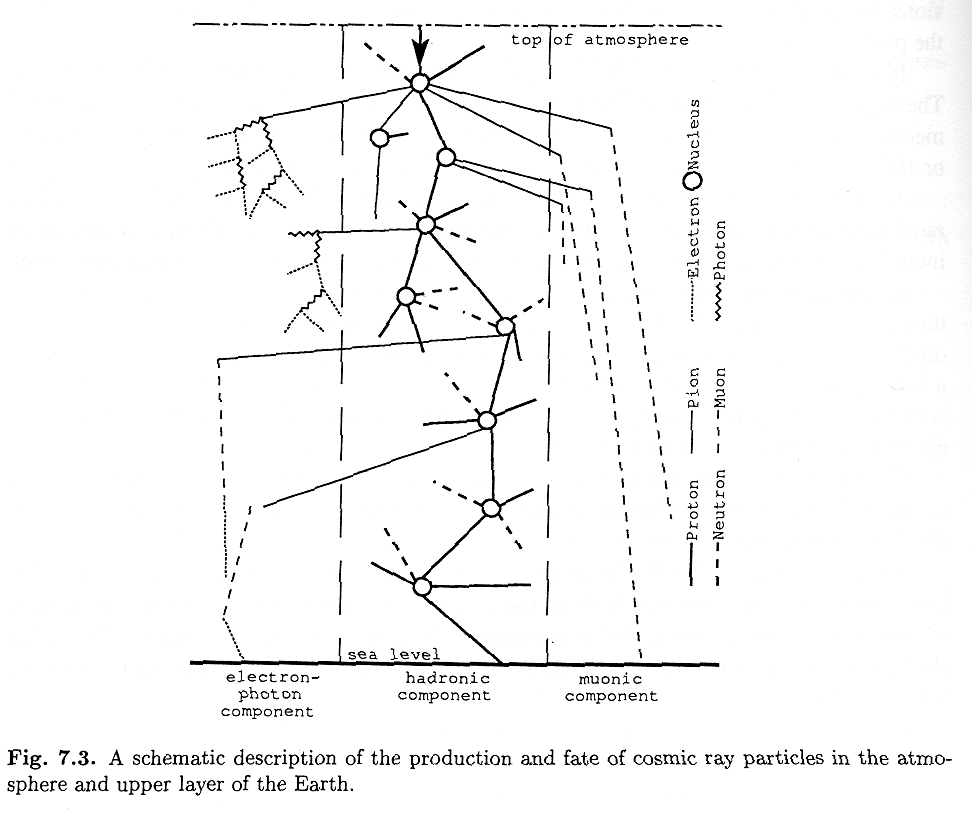 The Sun, doing its bit to help
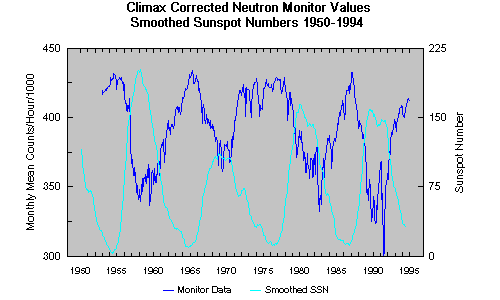 [Speaker Notes: Rn Brodzinski (Rn or Po-210)
Lung cancer]
We live in a radioactive medium(and one day, “dark matter” will be regarded as just another form of radiation)
Many sources:
 Primordial (U, Th, K)
 Cosmogenic
 Man-made
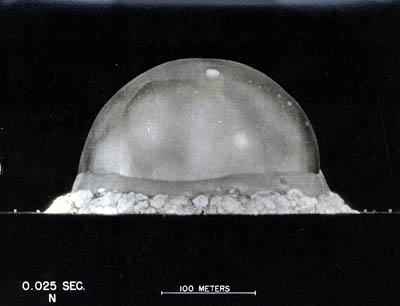 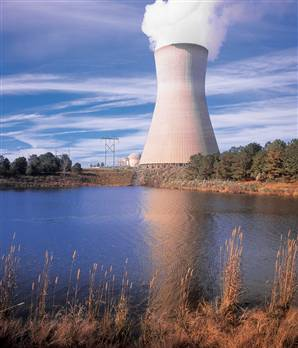 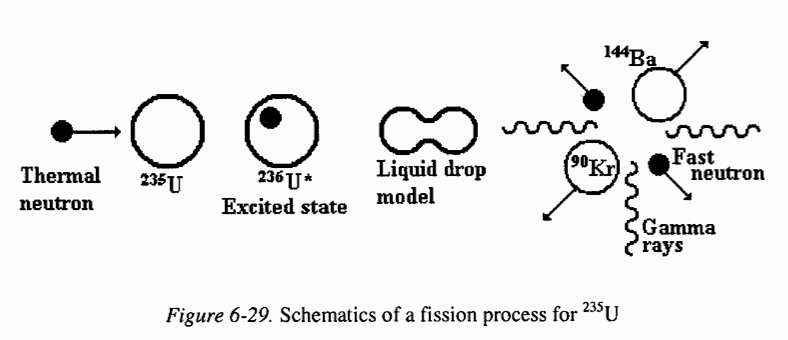 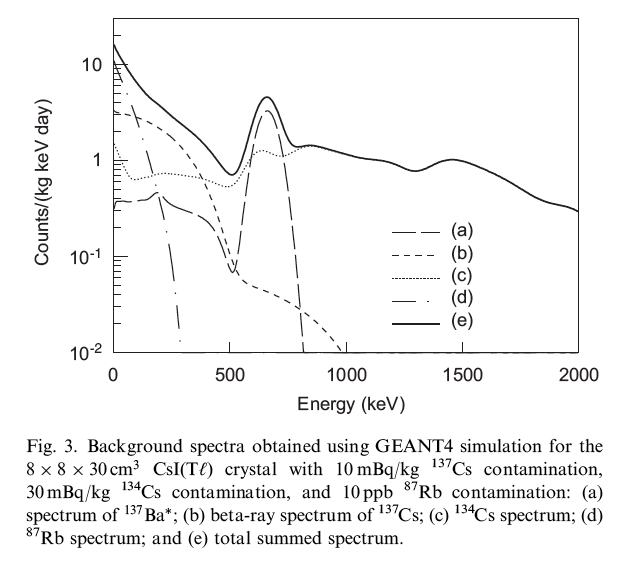 Man-made isotopes limiting 
sensitivity of KIMS 
Dark Matter detector
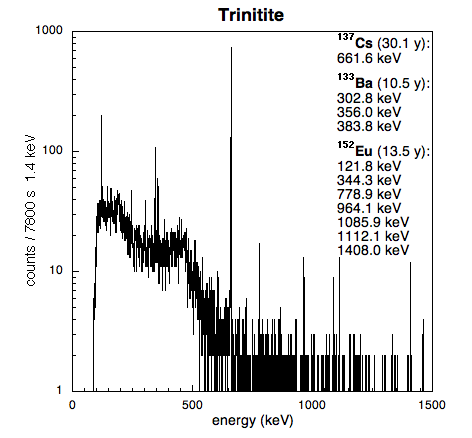 You can buy 
anything
these days  
on Ebay
Chemical 
affinity:
a real pain 
in the tuckus
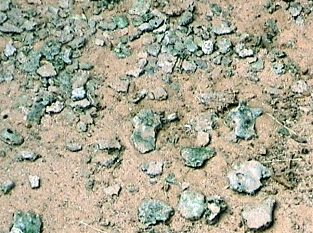 [Speaker Notes: Rn Brodzinski (Rn or Po-210)
Lung cancer]
Remember that “W” in “WIMP”?
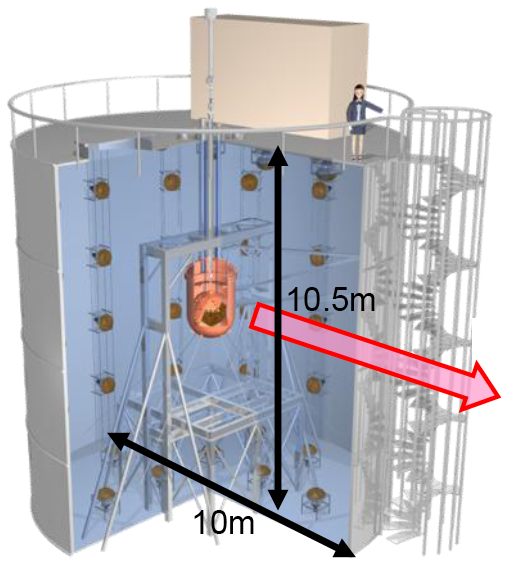 The challenge: to go from a 
few hundred radiation events 
per kg of detector mass per second…
…to a few 
per ton per year
(and they have 
to look like billiard 
ball collisions)
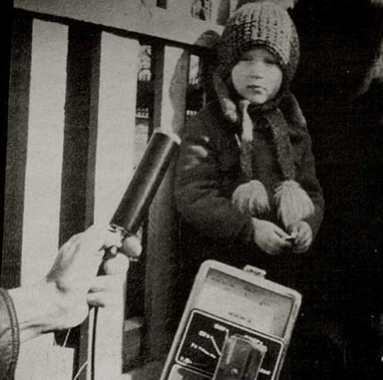 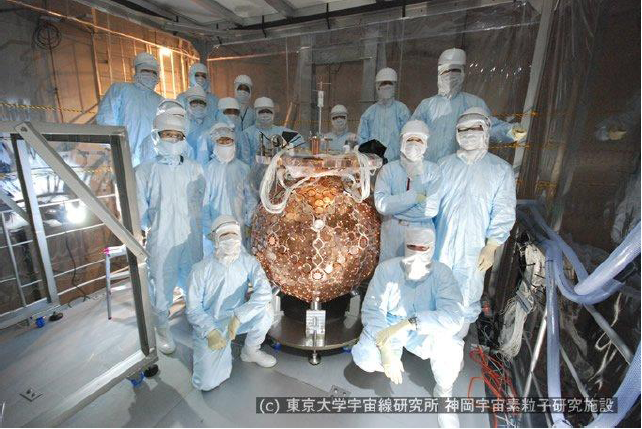 [Speaker Notes: Rn Brodzinski (Rn or Po-210)
Lung cancer]
Remember that “W” in “WIMP”?
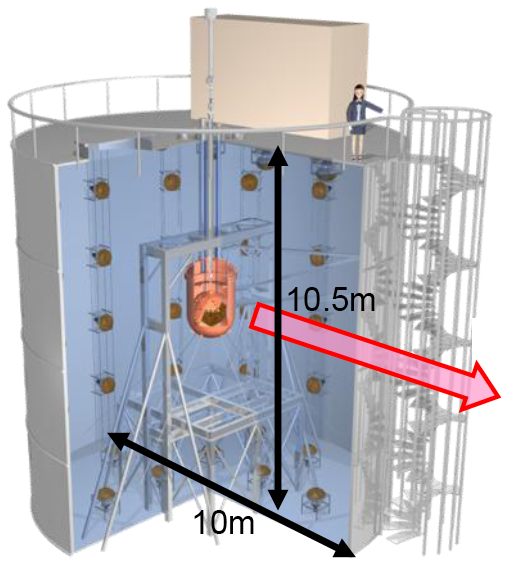 The challenge: to go from a 
few hundred radiation events 
per kg of detector mass per second…
…to a few 
per ton per year
(and they have 
to look like billiard 
ball collisions)
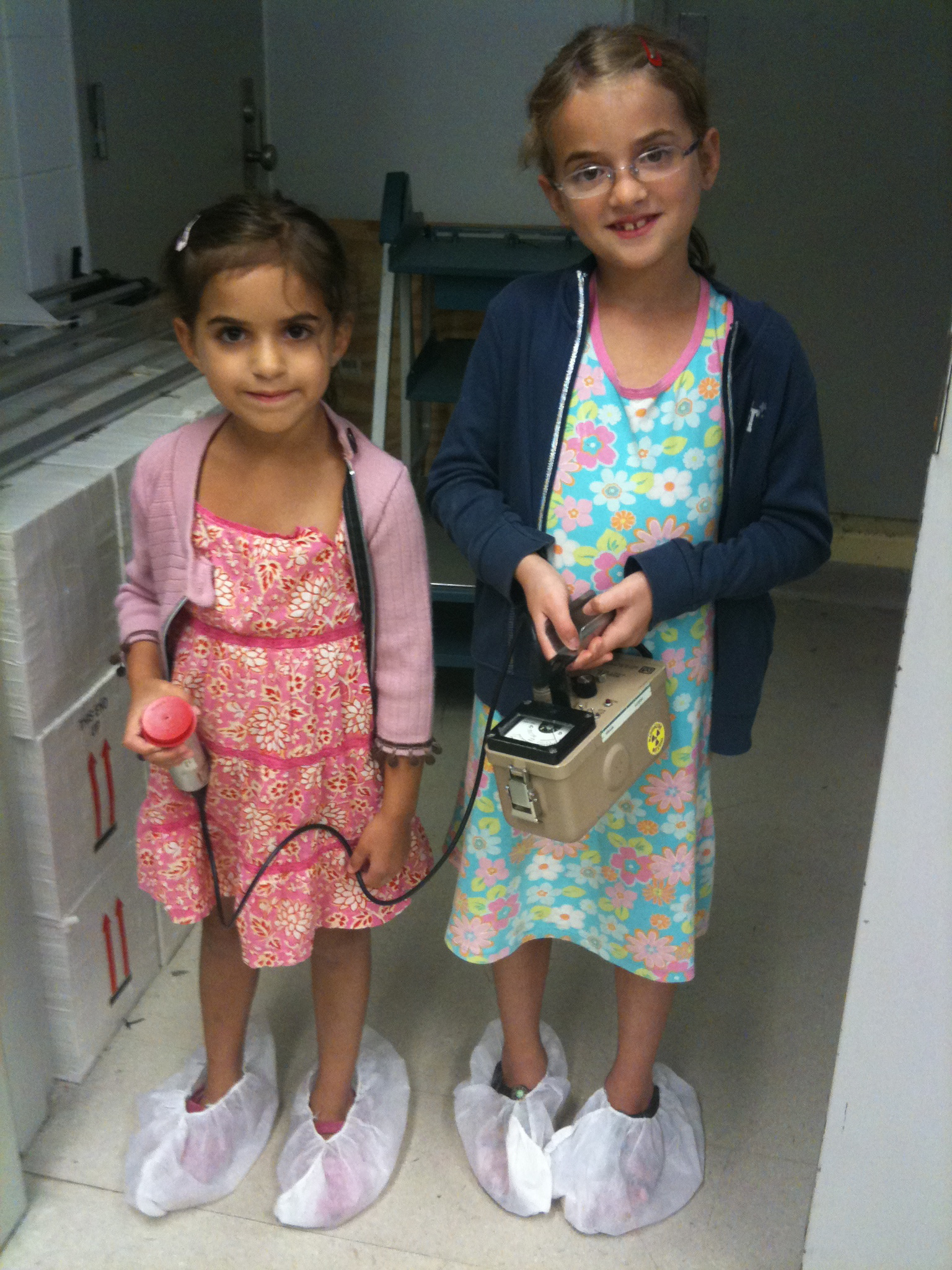 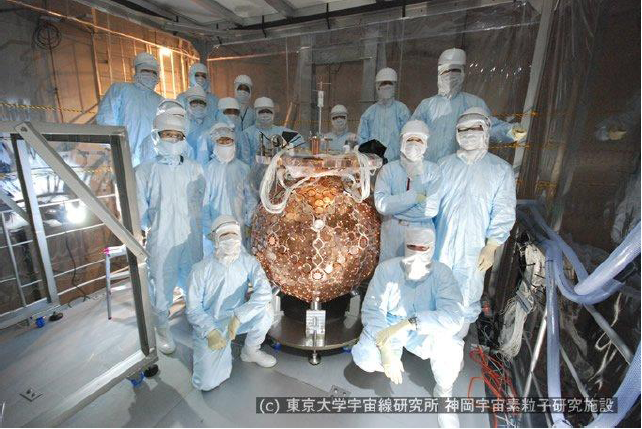 [Speaker Notes: Rn Brodzinski (Rn or Po-210)
Lung cancer]
Enter low-background techniques
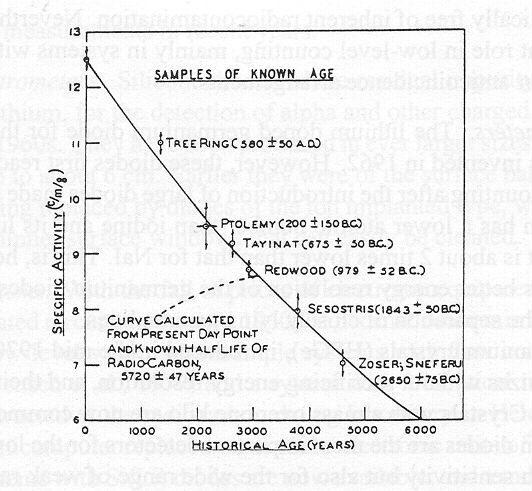 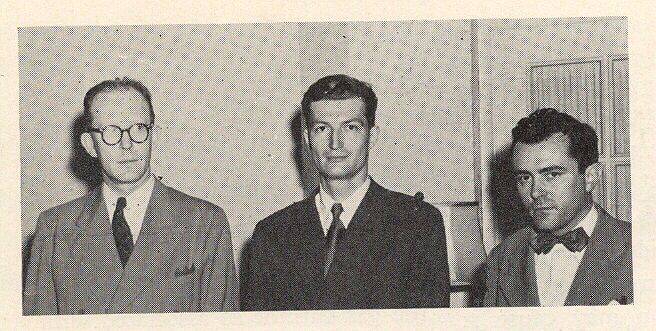 circa 1949
Problem for 
Early 14C counters:

Background
rates ~100c/min
regardless of 
shielding, largest
14C signal ~14c/g/m:
Birth of the 
anticoincidence
veto
Pioneered at University of Chicago by W. Libby
(tradition continued by J. Simpson, T. Turkevich, etc.)
Cosmogenic origin: nth + 14N → 14C + H
Fixed by plants via photosynthesis
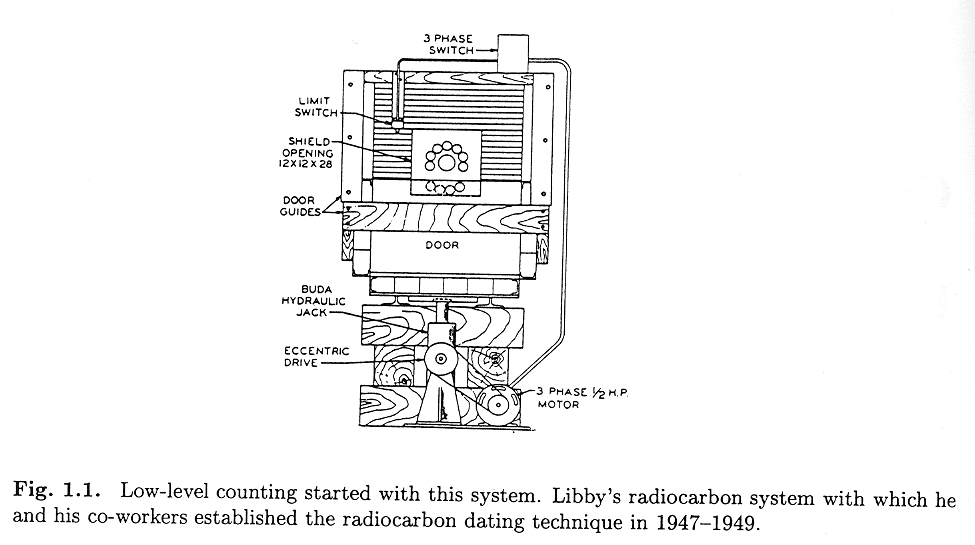 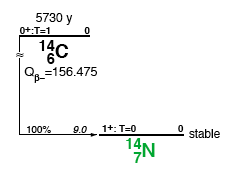 Enter low-background techniques
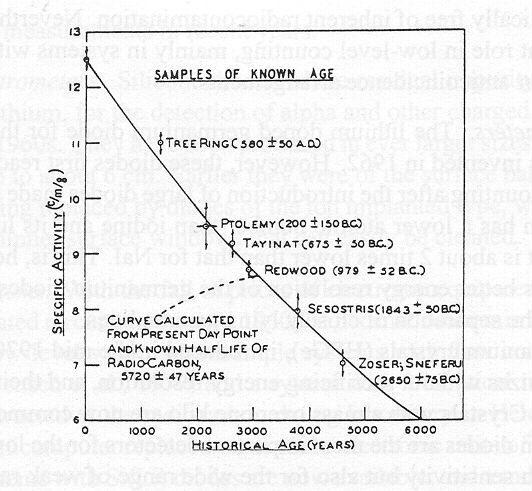 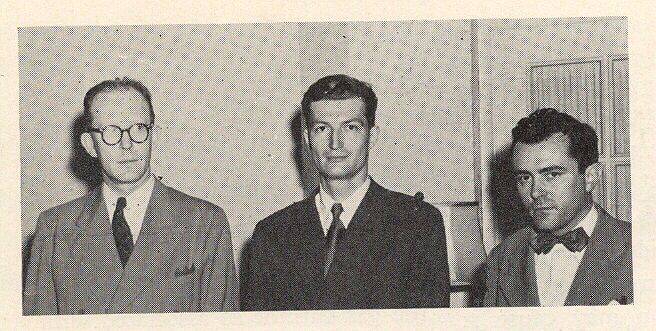 circa 1949
Problem for 
Early 14C counters:

Background
rates ~100c/min
regardless of 
shielding, largest
14C signal ~14c/g/m:
Birth of the 
anticoincidence
veto
Pioneered at University of Chicago by W. Libby
(tradition continued by J. Simpson, T. Turkevich, etc.)
Cosmogenic origin: nth + 14N → 14C + H
Fixed by plants via photosynthesis
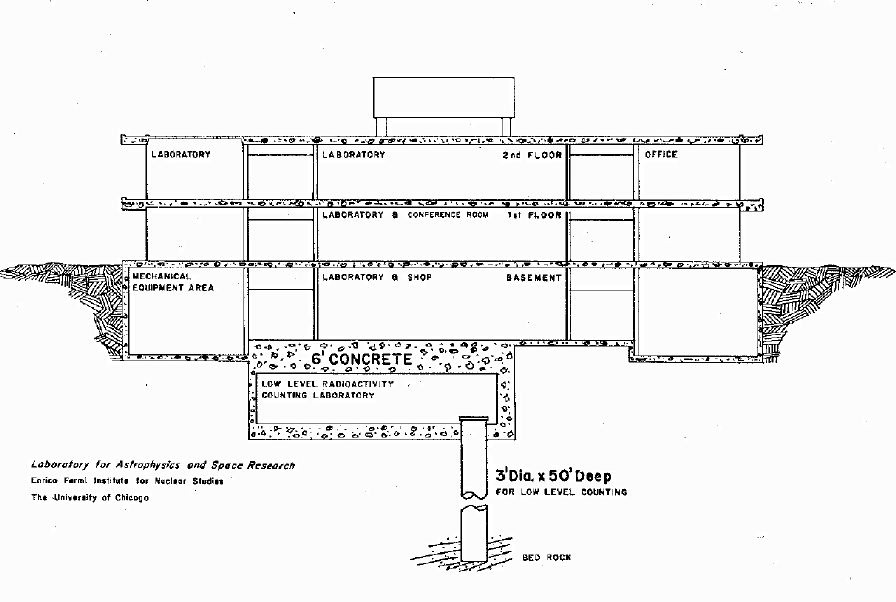 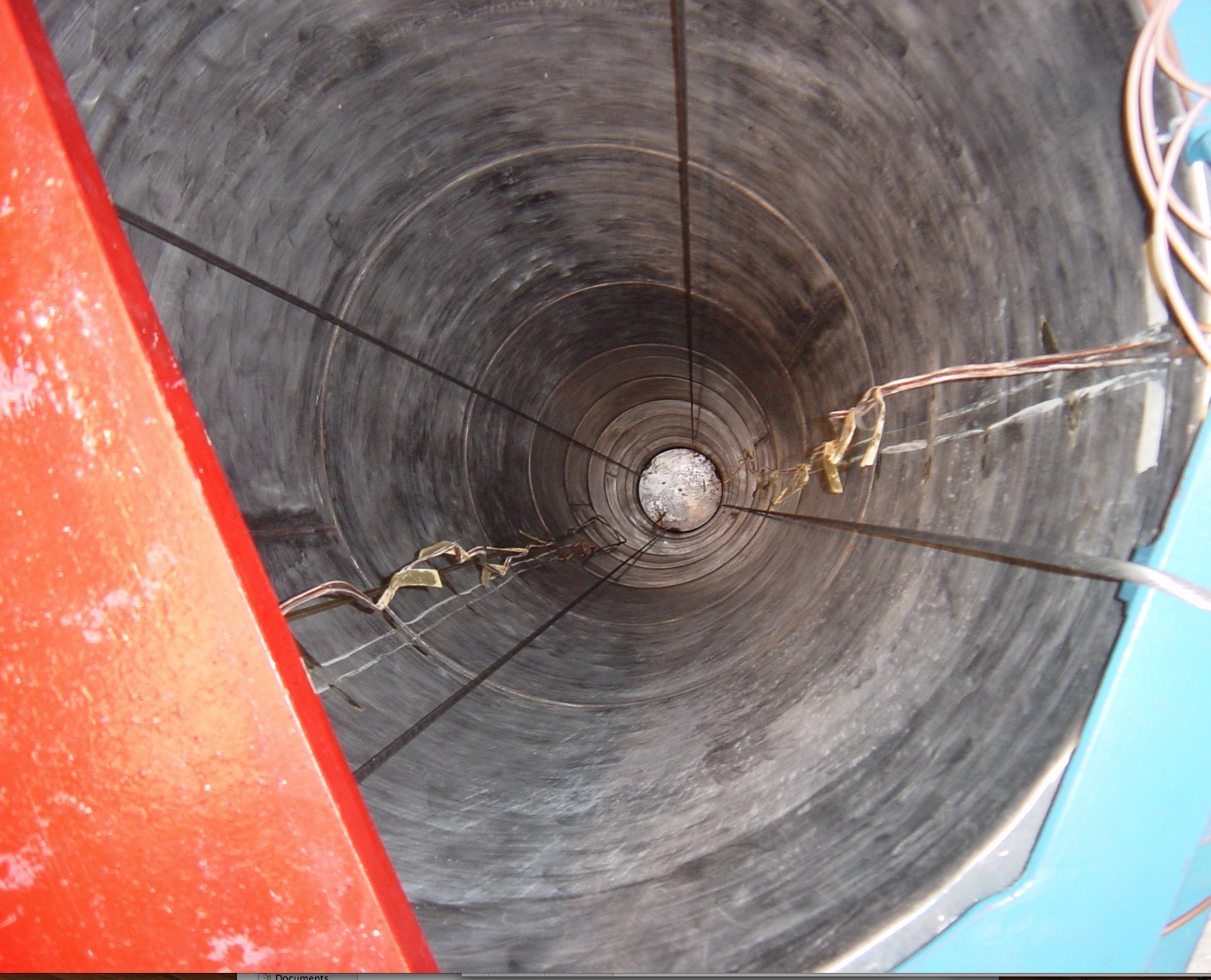 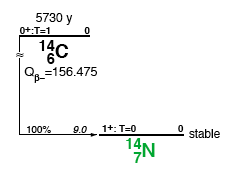 Perfect storage 
for moon rocks 
and unruly 
graduate students
Low-background techniques (as applied to DM searches)
Bag-of-tricks:
 Depth
 Shielding (active & passive)
 Radiopurity
 Background rejection
 Special detector properties
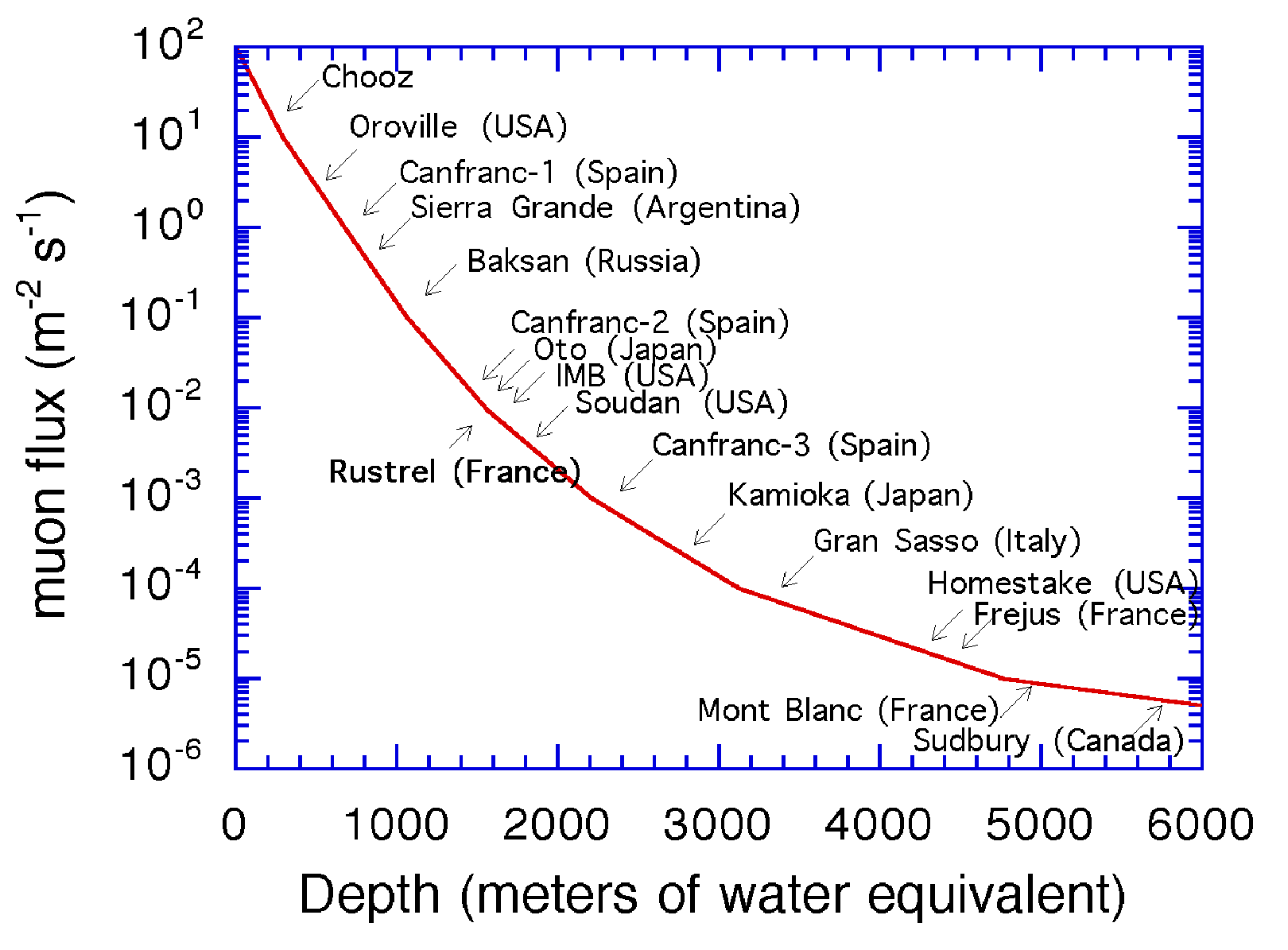 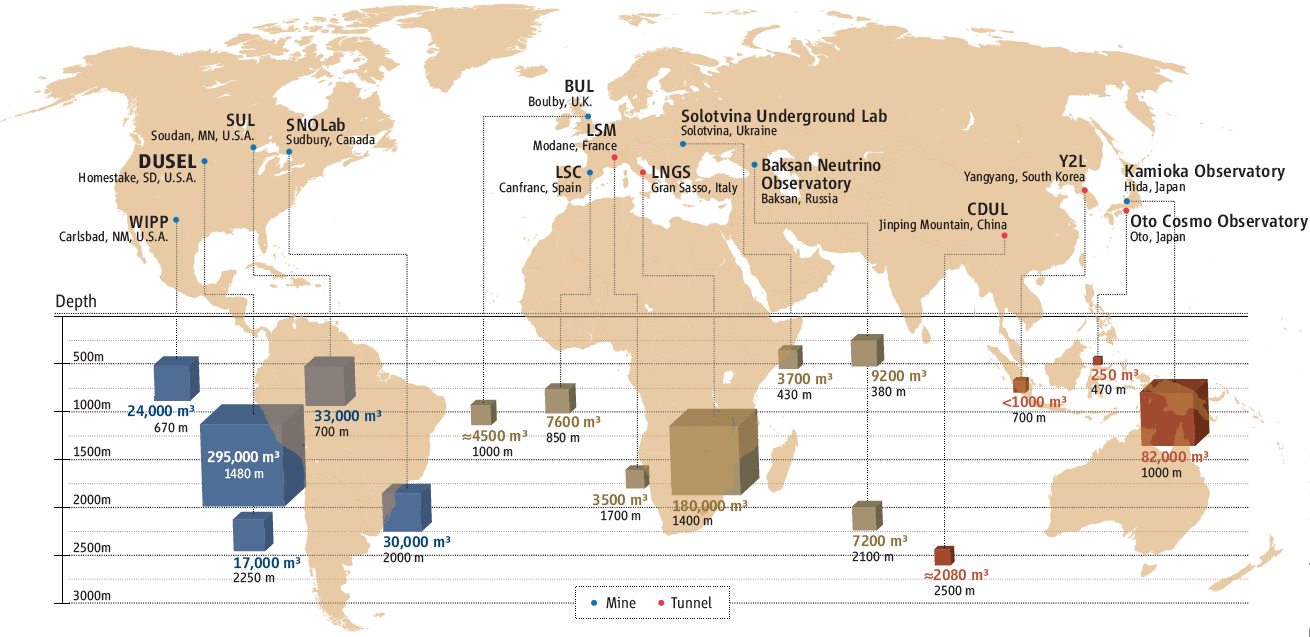 Low-background techniques (as applied to DM searches)
Bag-of-tricks:
 Depth
 Shielding (active & passive)
 Radiopurity
 Background rejection
 Special detector properties
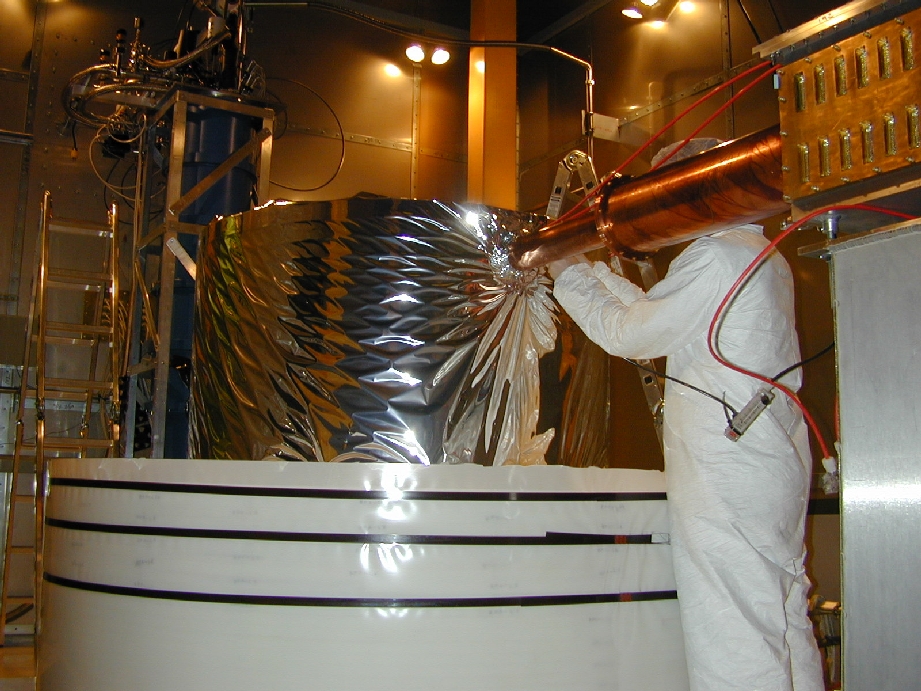 CDMS (US)
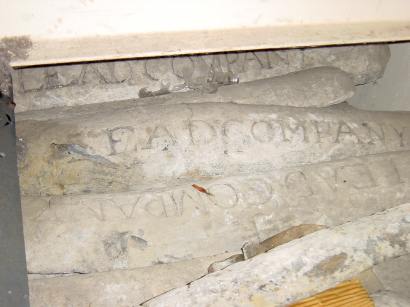 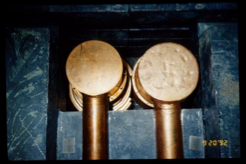 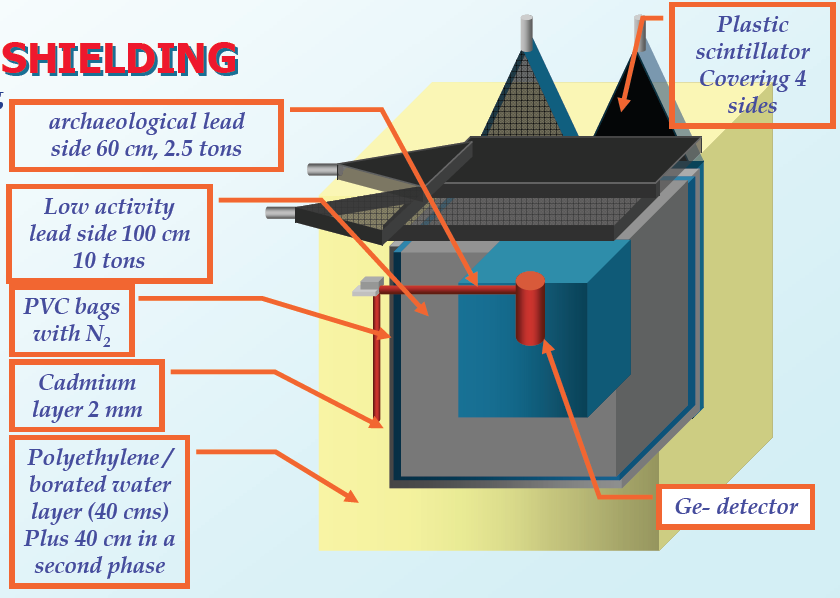 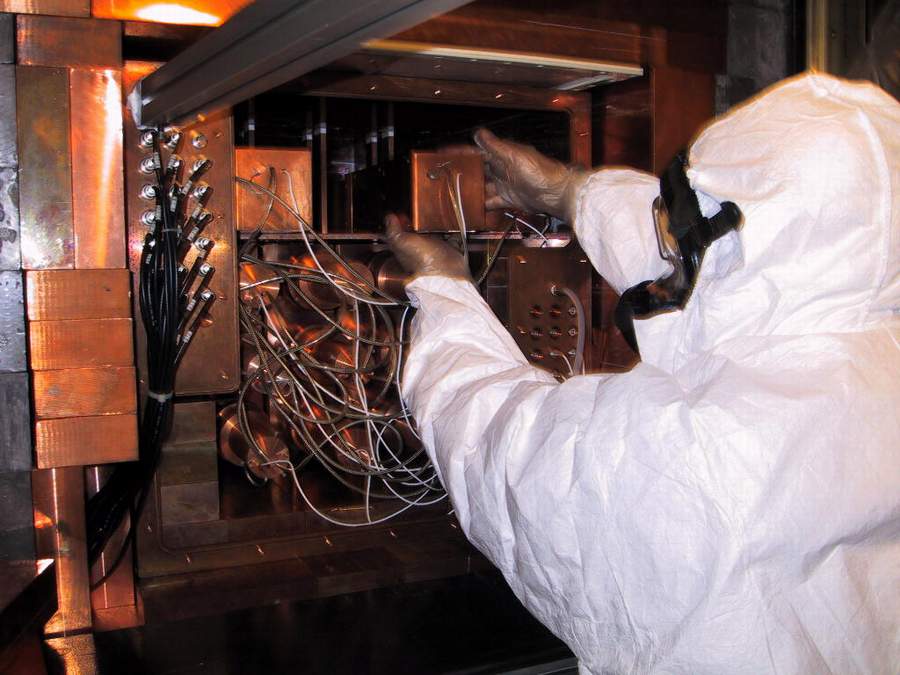 DAMA (EU)
DAMA (EU)
[Speaker Notes: Rn Brodzinski (Rn or Po-210)
Lung cancer]
Low-background techniques (as applied to DM searches)
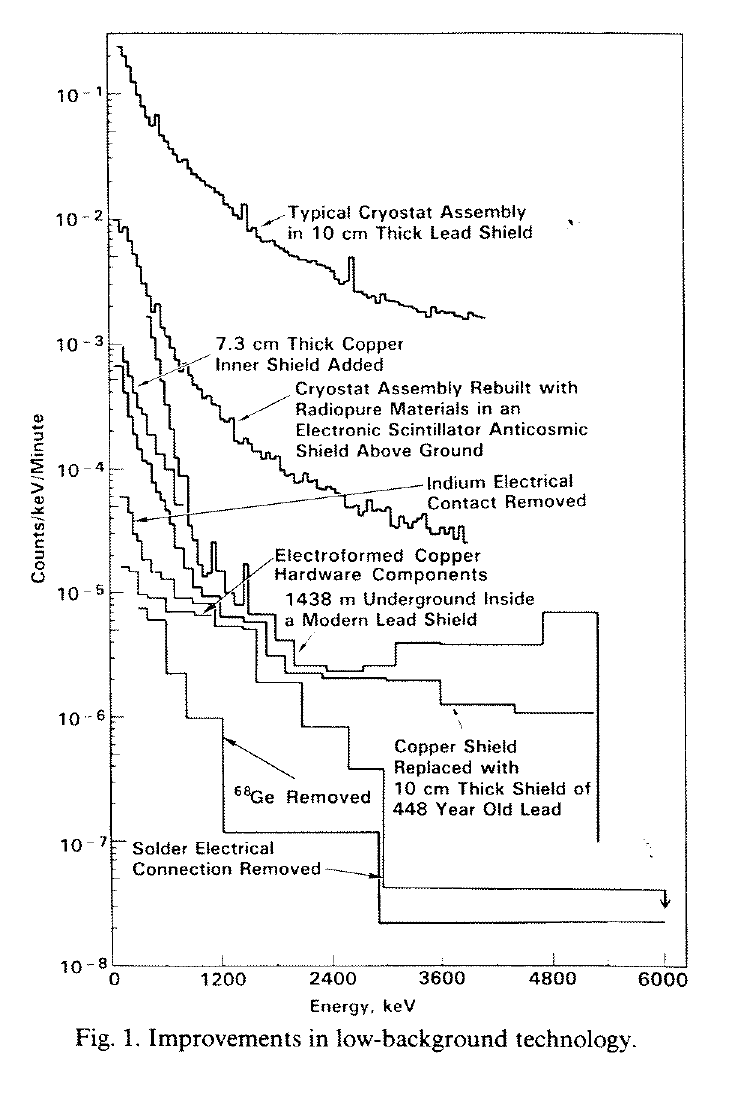 Bag-of-tricks:
 Depth
 Shielding (active & passive)
 Radiopurity
 Background rejection
 Special detector properties
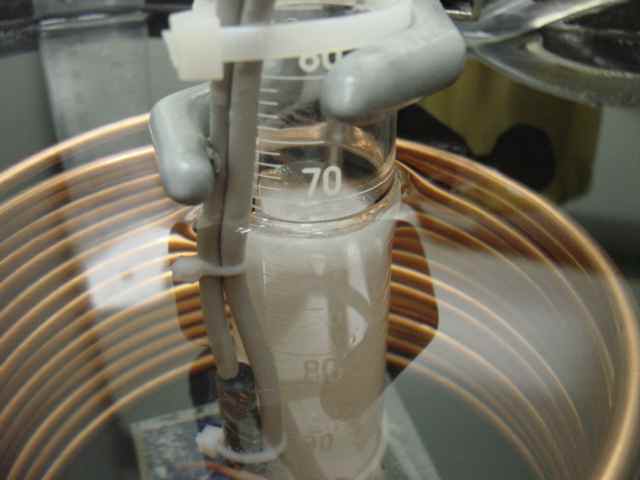 Directional freezing of C6F6
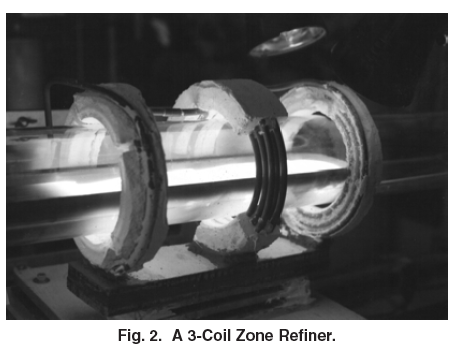 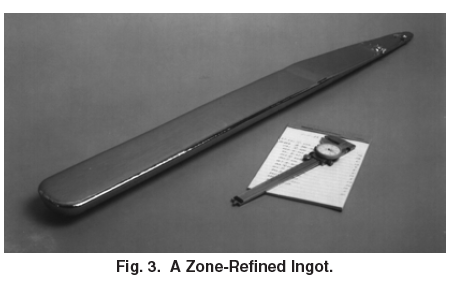 Ge zone refinement
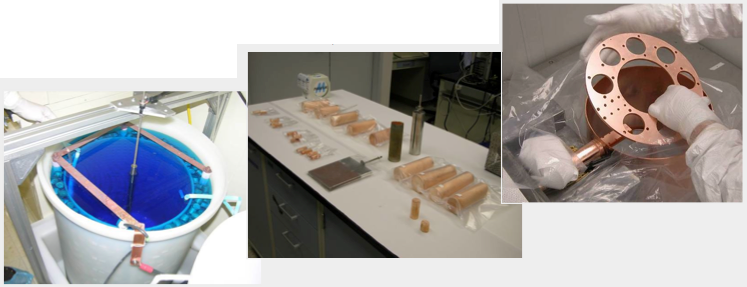 impurities ~1E-13 g/g
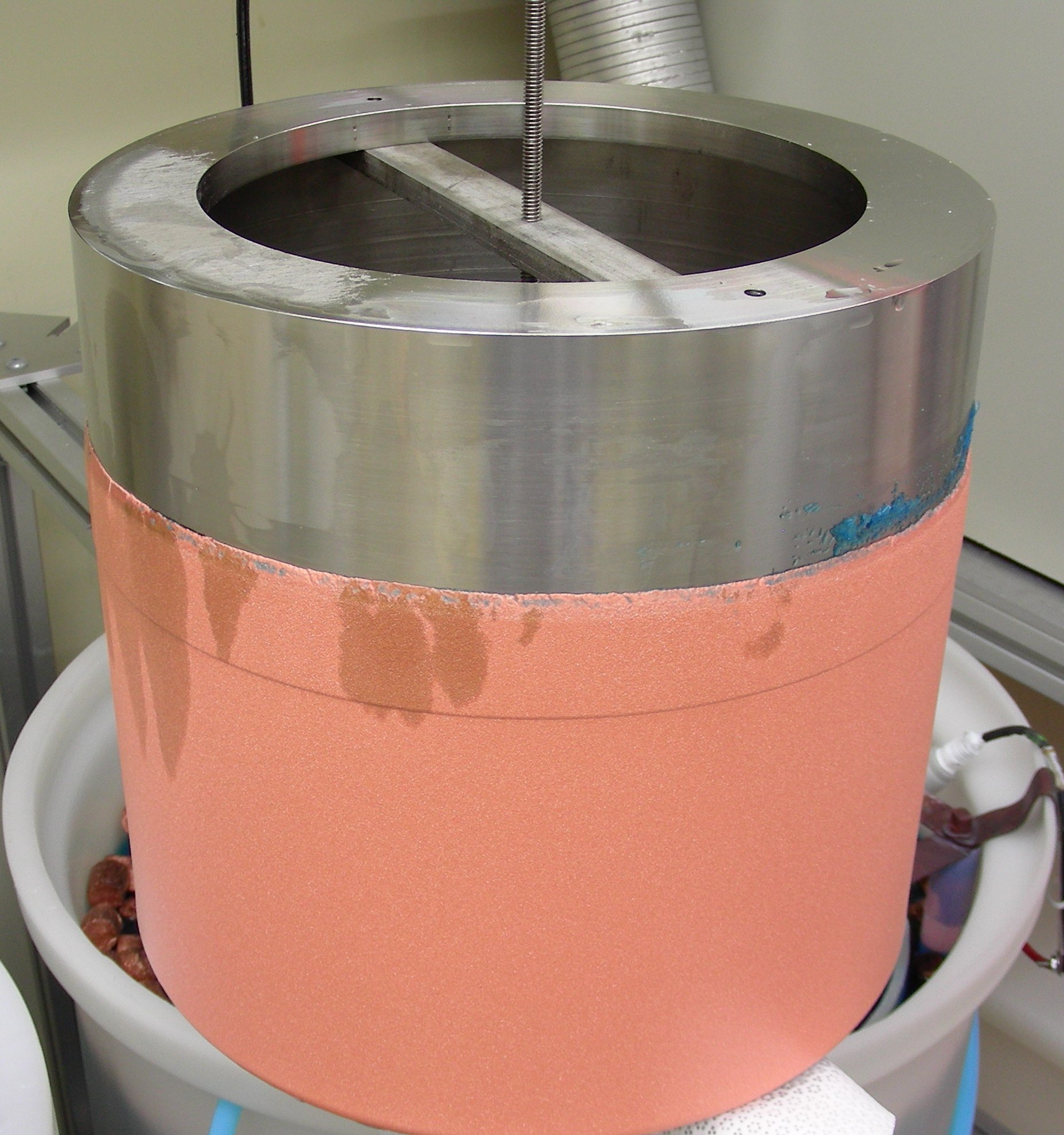 Electroformed 
Cu cryostat
…and yet not enough per se to catch a WIMP…
[Speaker Notes: Directional freezing]
Low-background techniques (as applied to DM searches)
Bag-of-tricks:
 Depth
 Shielding (active & passive)
 Radiopurity
 Background rejection
 Special detector properties
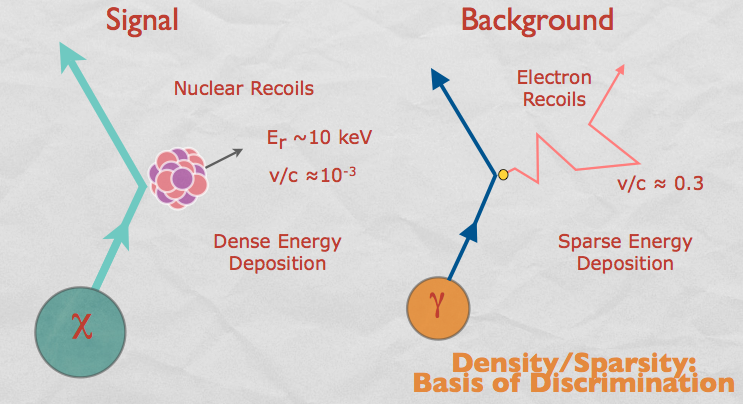 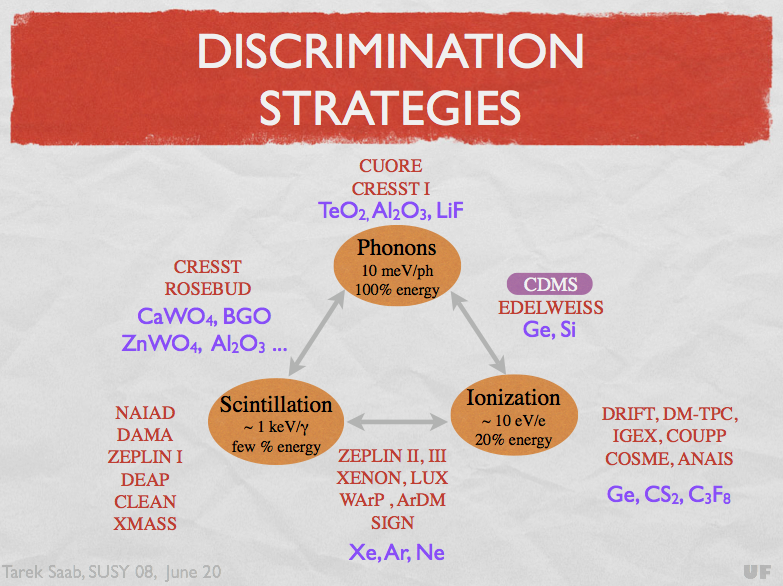 Ridiculous or sublime? (one way or another, 
this is the end of the road)
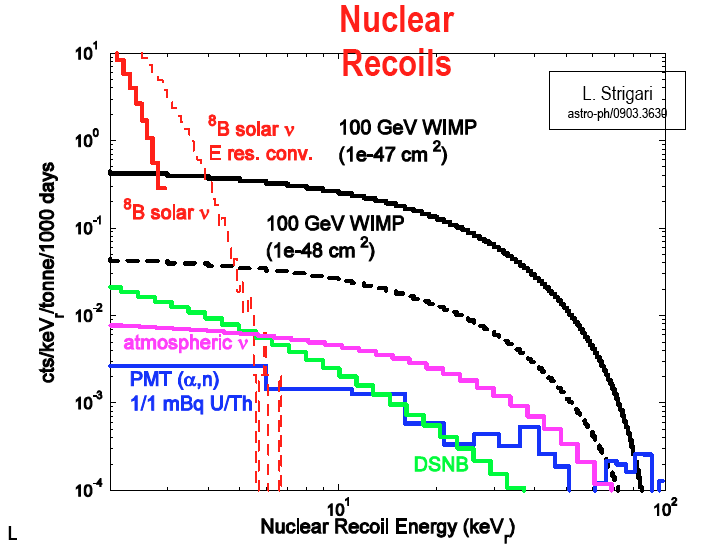 [Speaker Notes: Rn Brodzinski (Rn or Po-210)
Lung cancer]
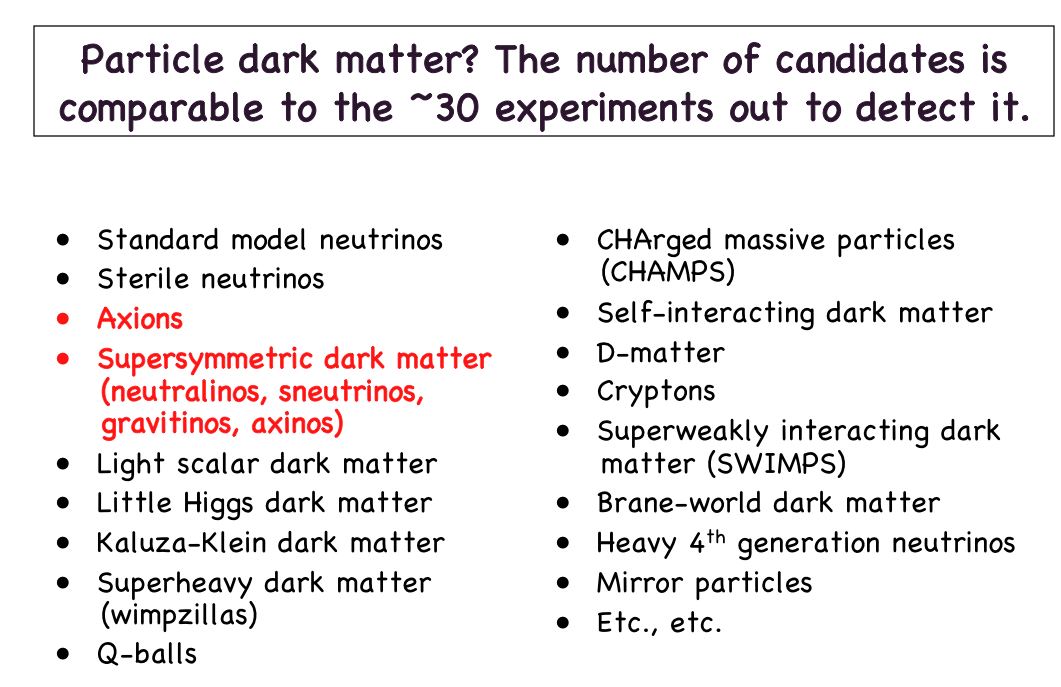 [Speaker Notes: Rn Brodzinski (Rn or Po-210)
Lung cancer]
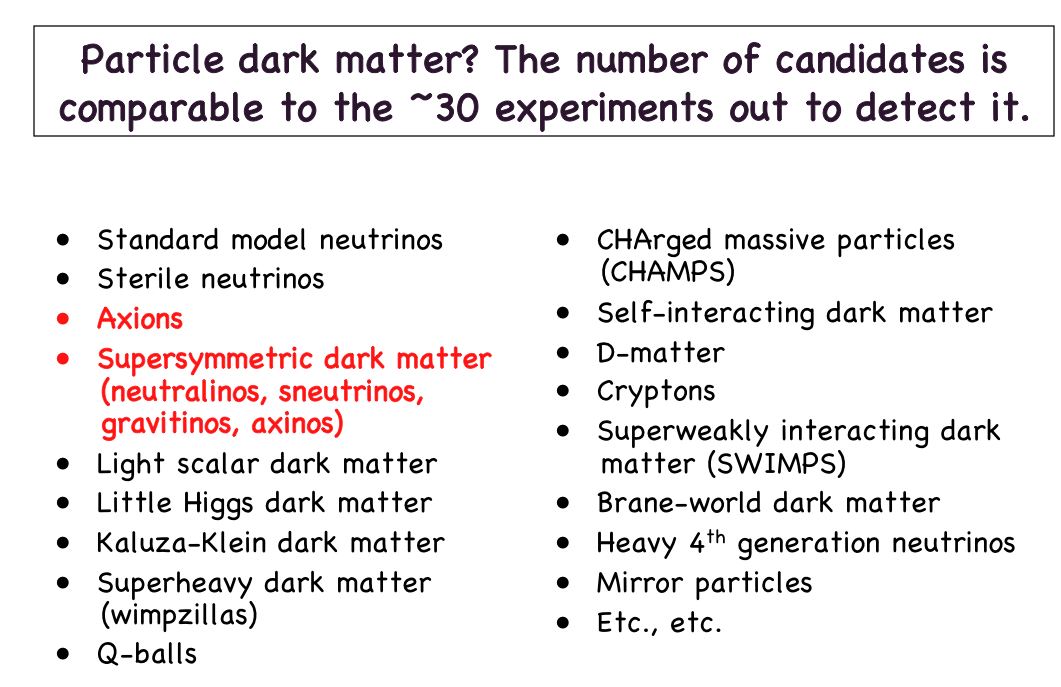 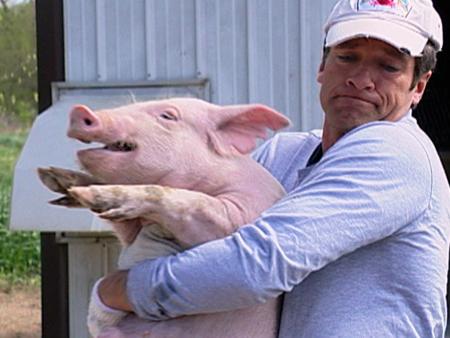 (theory types
come up with the 
funny names, 
we get to do the 
rest of the job)
[Speaker Notes: Rn Brodzinski (Rn or Po-210)
Lung cancer]
The sociology of this field:
Q: What do you get if everyone is right?
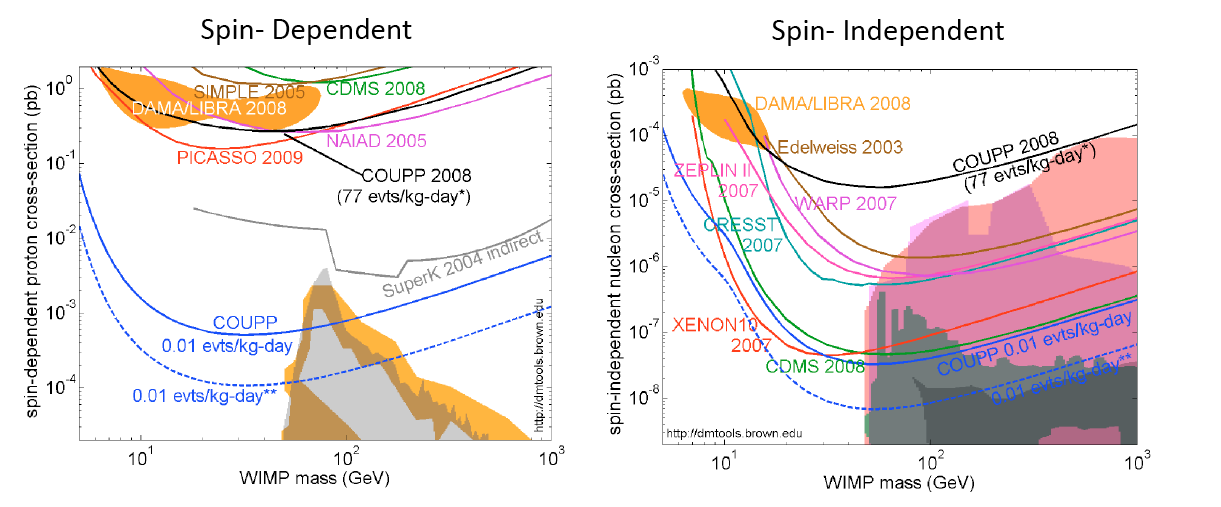 [Speaker Notes: Rn Brodzinski (Rn or Po-210)
Lung cancer]
The sociology of this field:
A:  ART
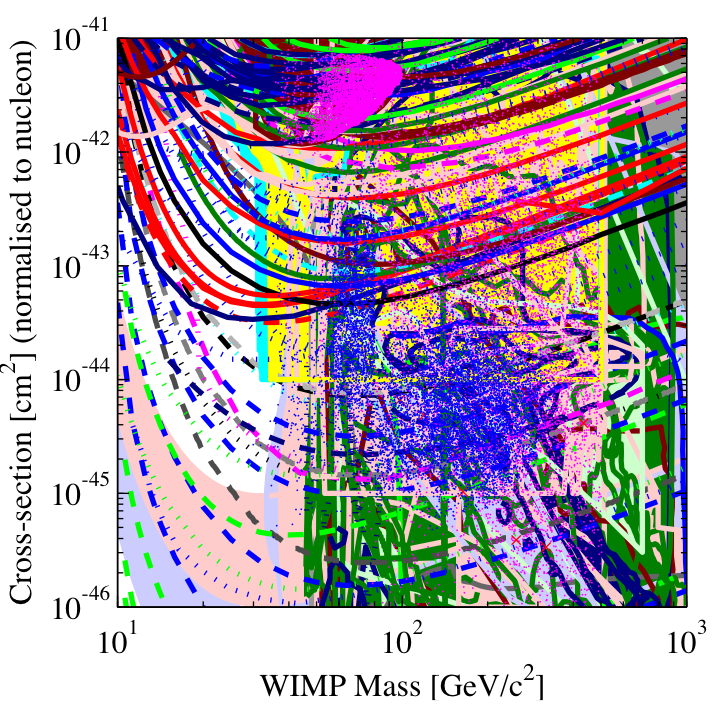 [Speaker Notes: Rn Brodzinski (Rn or Po-210)
Lung cancer]
What will it take to call it “Dark matter”?
A number of “hints” of discovery already available. 
     But it takes just one finger on the Ouija board to 
     set it into motion…
     The LHC should offer some help soon 
     (man-made Dark Matter!)

 In a few years (decades?) we will regard Dark Matter as just another form of natural radiation (and a background to other experiments).

 Along the way we will bump into many manifestations of natural radioactivity that we have not yet realized are there…
     … and many mundane artifacts:









 No degree of enthusiasm (impatience?) from us will hasten this process.
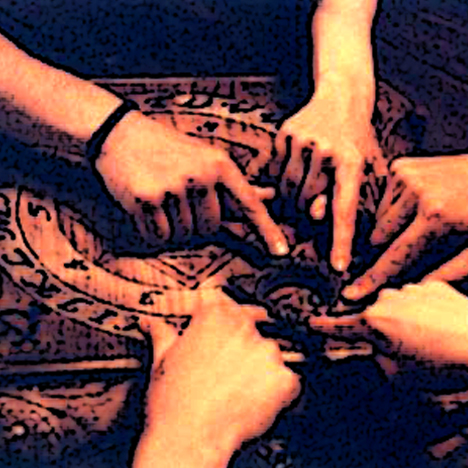 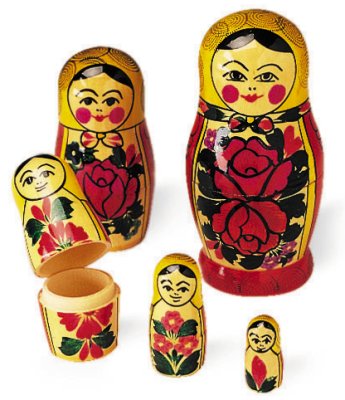 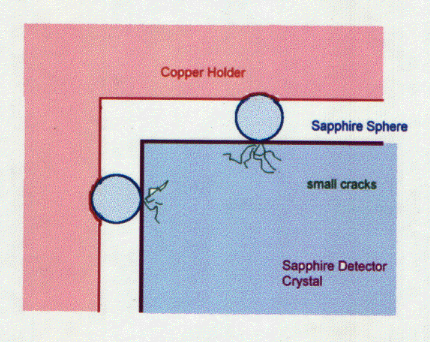 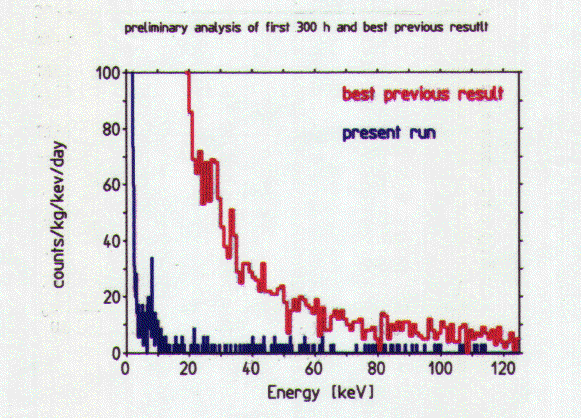 WIMp searches: a quixotic 
fight against backgrounds.
Some of the fun toys we are going 
to play with in the lab:
You have to start small before you grow BIG
Inch-sized early COUPP bubble chamber
COUPP 60kg at Fermilab (500kg in preparation)
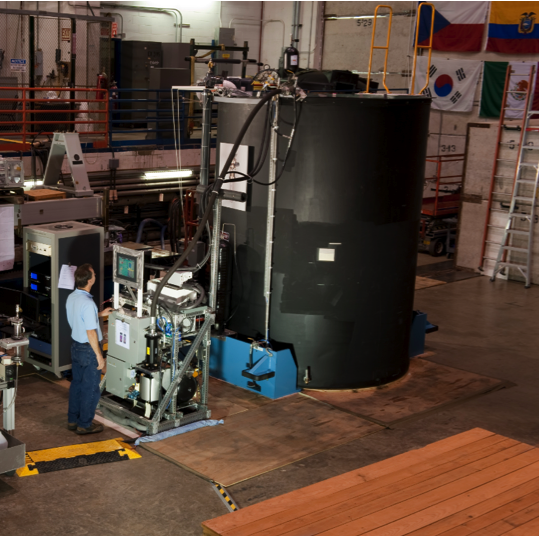 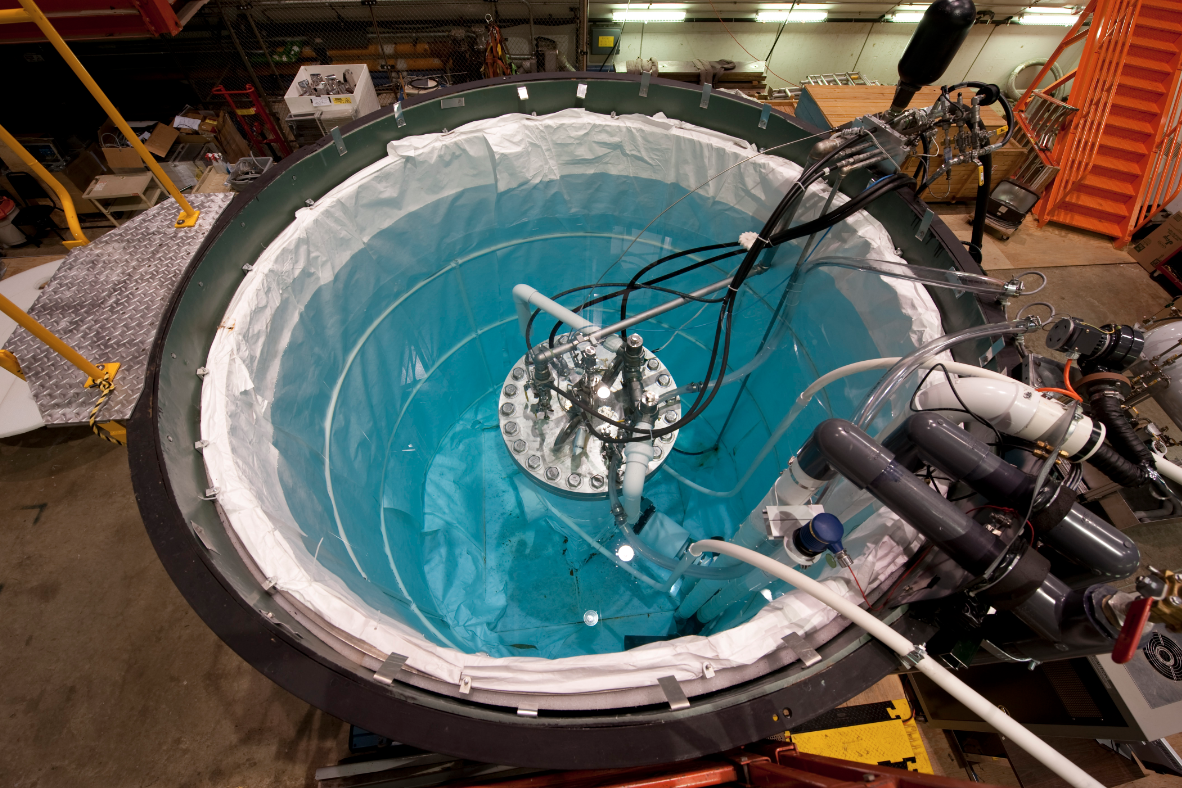 21
[Speaker Notes: ra3h30dec-60, 225 deg2, our largest field from 2009.

alignment 657 331   40 95]
You have to start small before you grow BIG
Pretty much the same, “Mythbusters” version
COUPP 60kg at Fermilab (500kg in preparation)
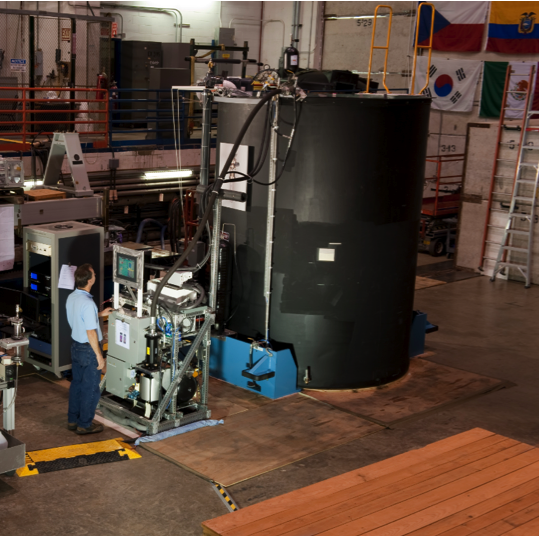 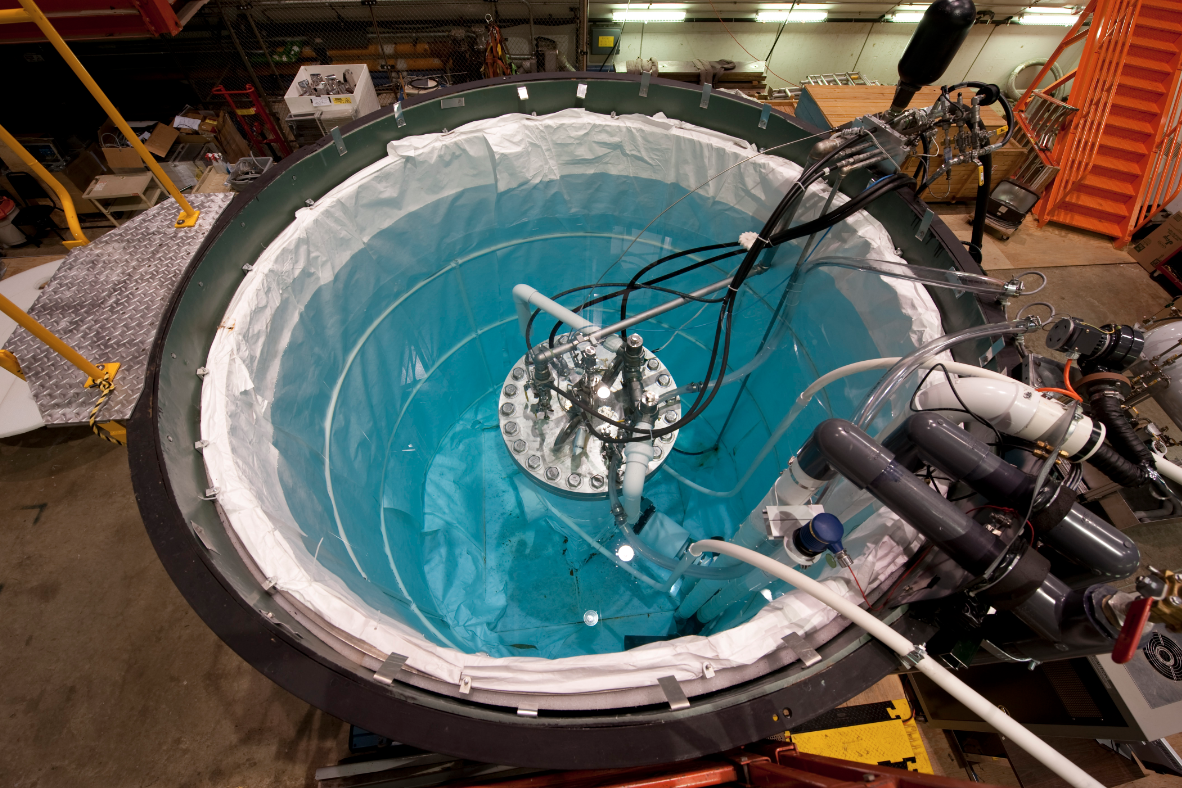 22
[Speaker Notes: ra3h30dec-60, 225 deg2, our largest field from 2009.

alignment 657 331   40 95]
You have to start small before you grow BIG
COUPP 60kg at SNOLAB
Pretty much the same, “Mythbusters” version
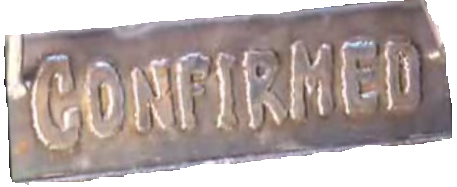 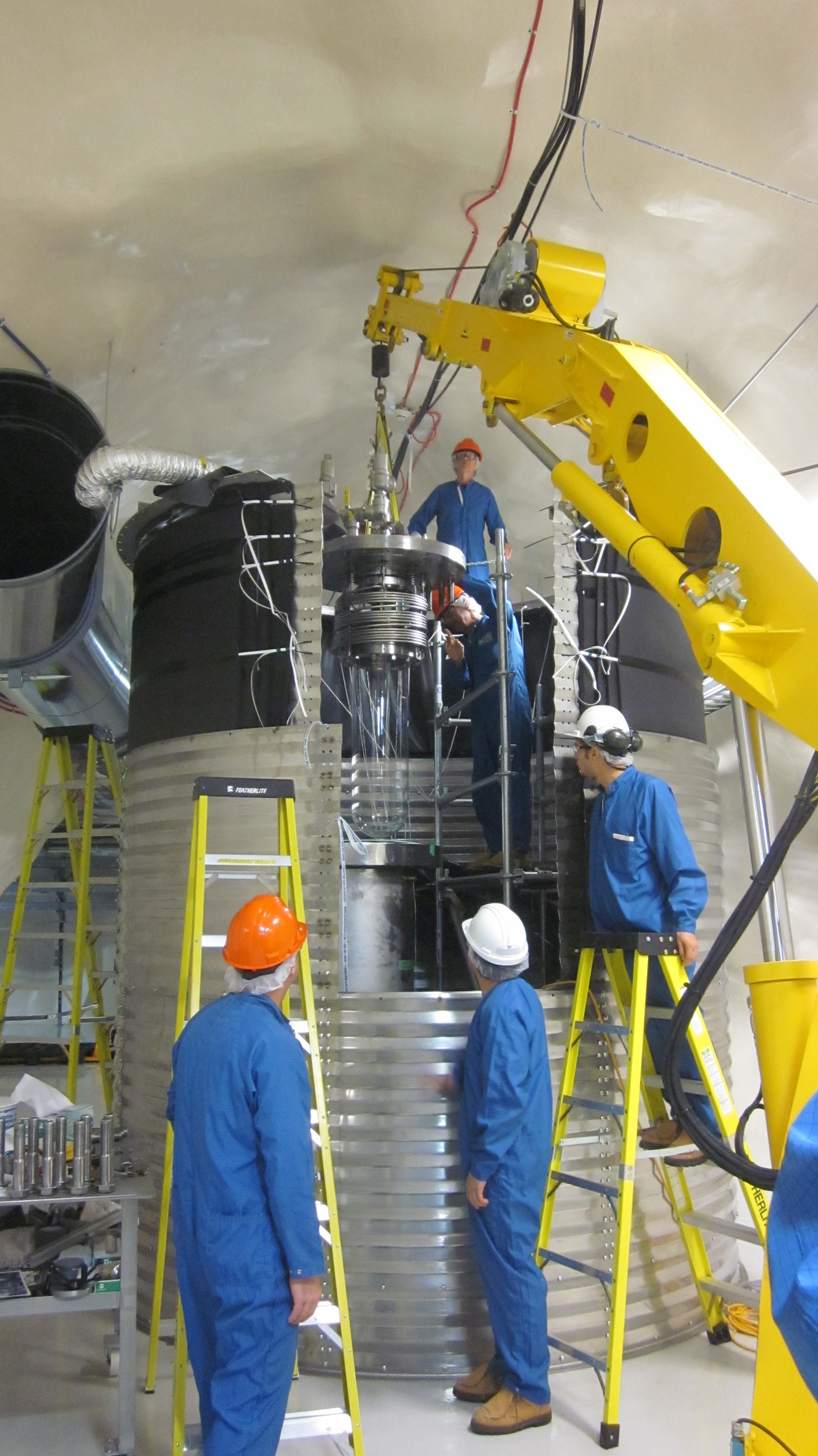 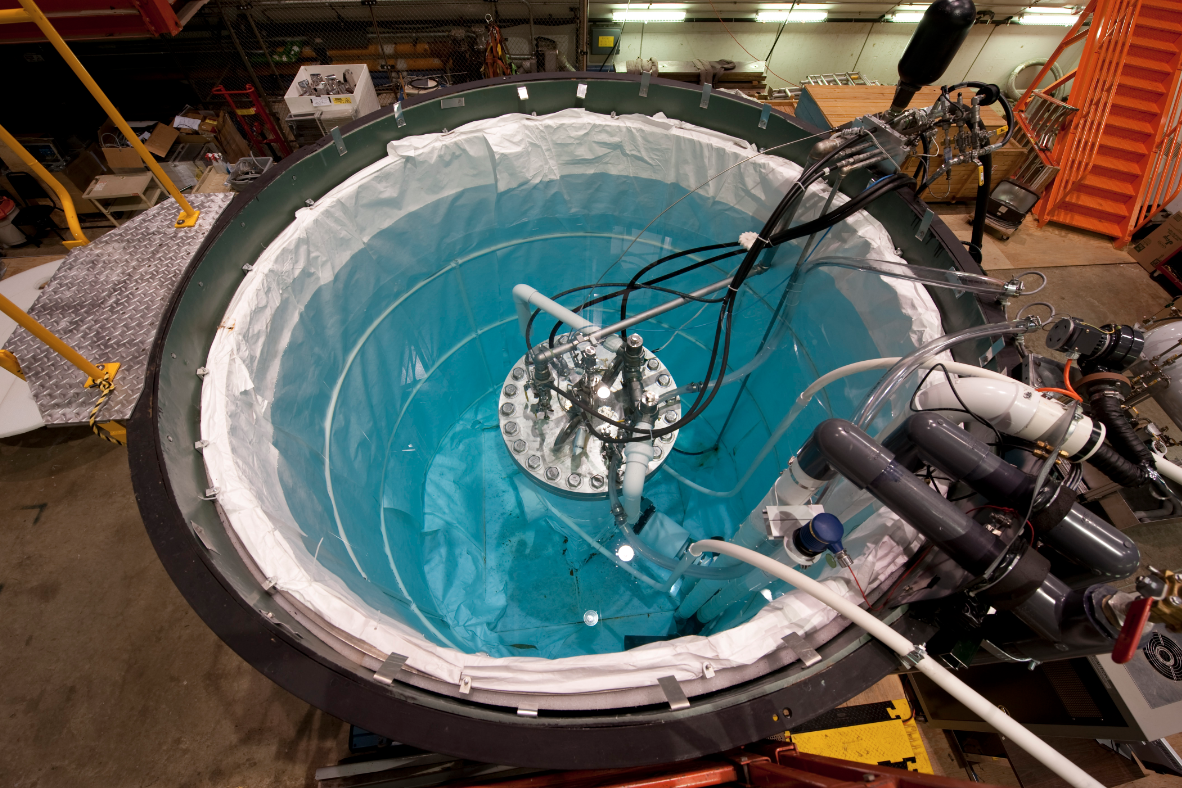 23
[Speaker Notes: ra3h30dec-60, 225 deg2, our largest field from 2009.

alignment 657 331   40 95]
Rejecting alphas: listening to particles (yes, listening)
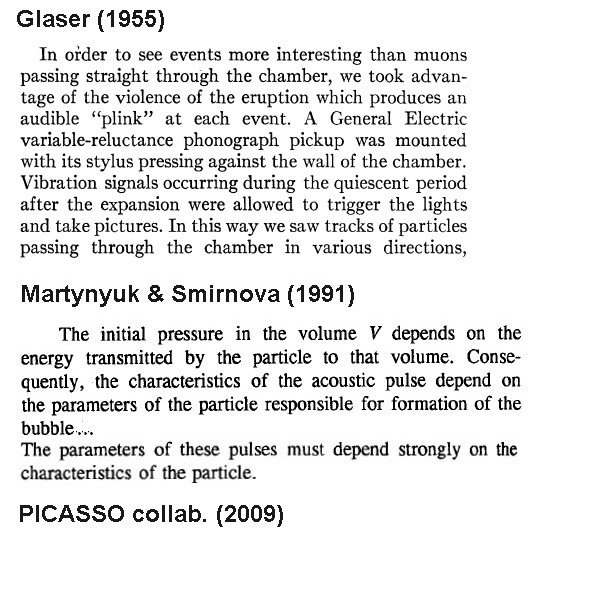 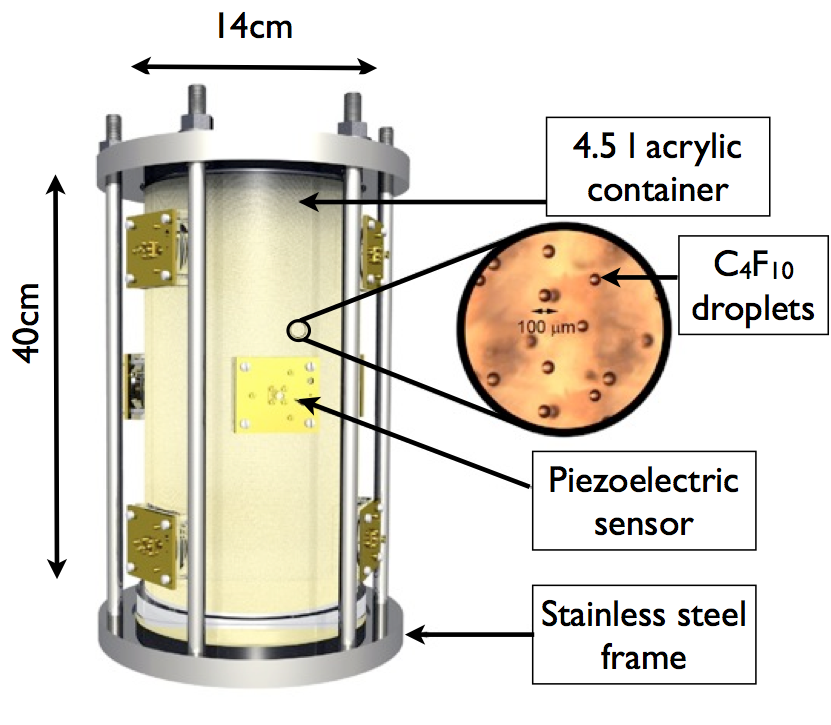 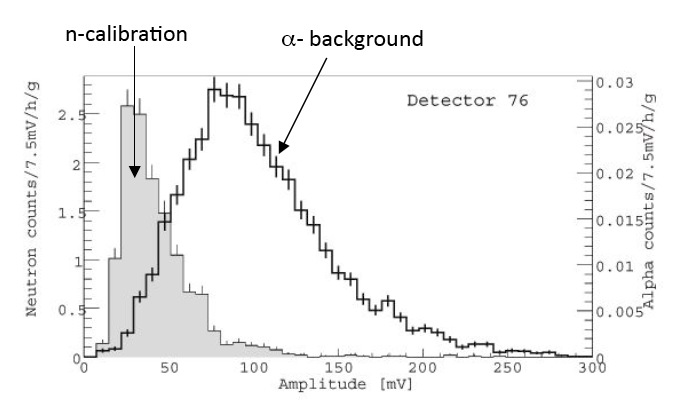 PICASSO demonstrates a – nuc. recoil acoustic discrimination 
in Superheated Droplet Detectors (SDDs)
F. Aubin et al., New J. Phys 10 (2008) 103017
E-961 progress: acoustic alpha - nuclear recoil discrimination
Alpha
Neutron
Phys. Rev. Lett. 106 (2011) 021303
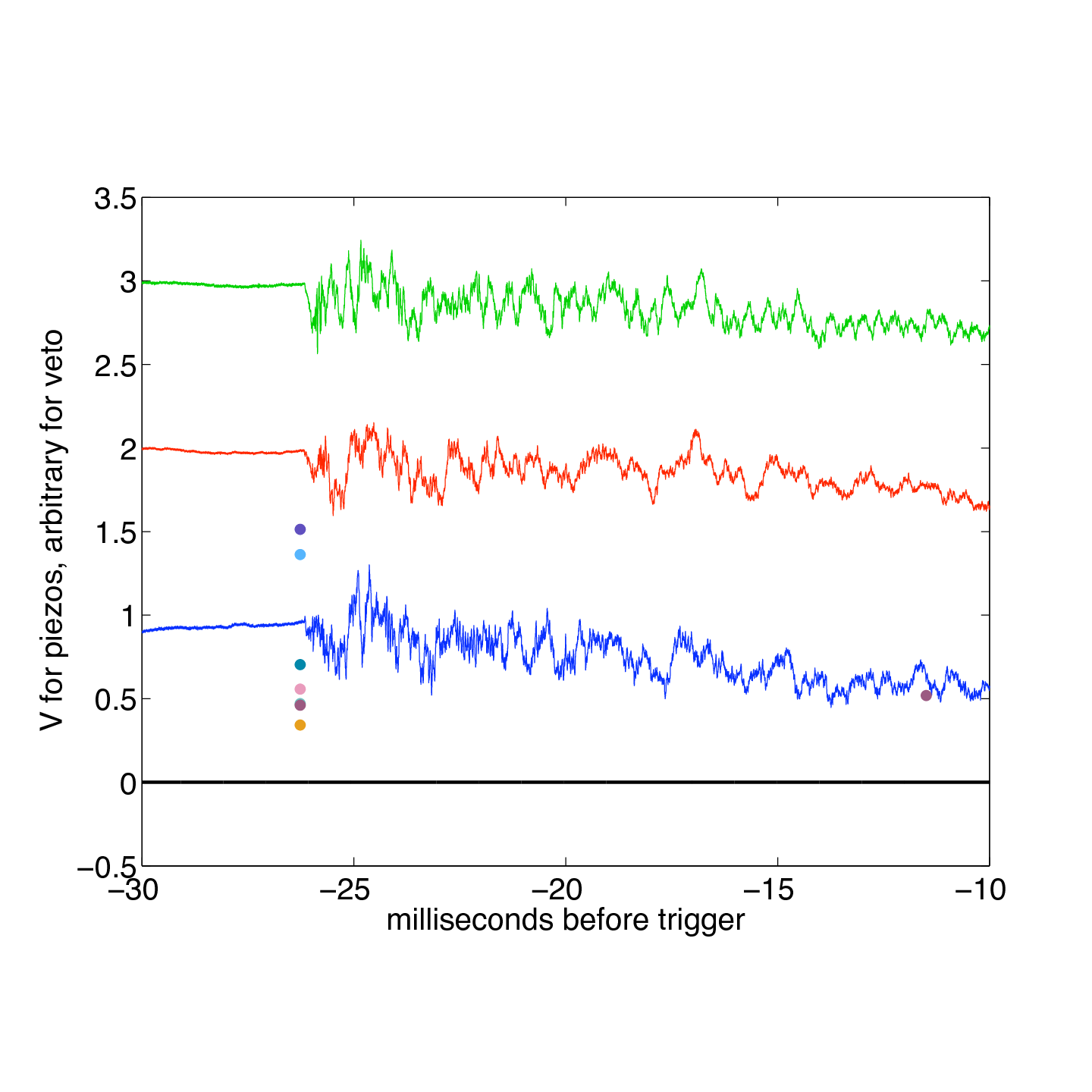 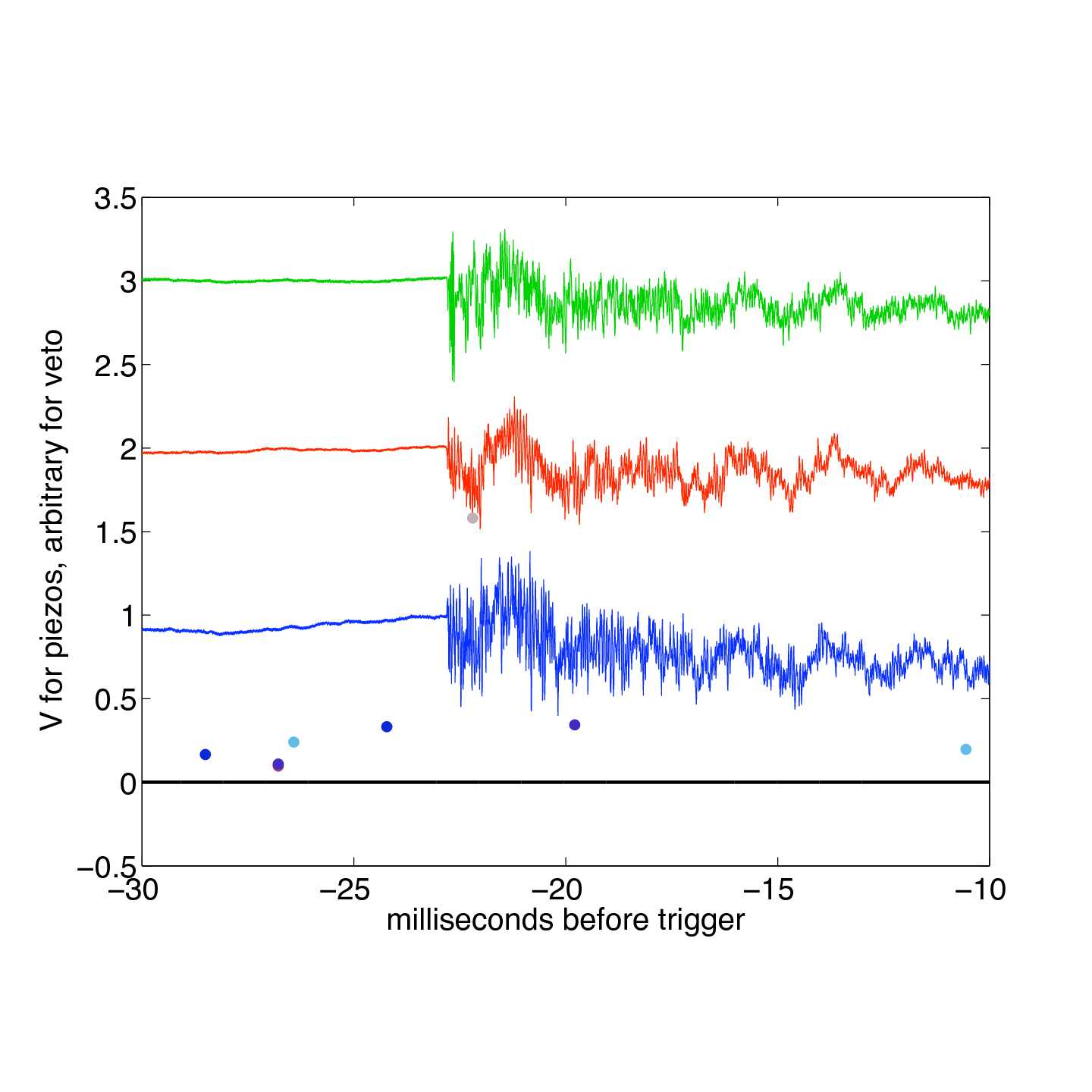 We observe two distinct families of single bubble bulk events in a 4 kg chamber:

 Discrimination increases with frequency, as expected.
 We have a handle on which is which (Rn time-correlated pairs following injection, S-AmBe calibrations, NUMI-beam events).
 Very high discrimination against a’s is clear (~1E-5 rejection factor, we don’t have enough statistics yet to determine this)
 Discrimination is considerably better than in PICASSO’s droplet detectors (multiple reasons for this). 
 Challenge in obtaining same discrimination in the larger devices: increasing number of sensors while reducing (a,n).
Relaxes internal radiopurity goals by 4-5 orders of magnitude
COUPP progress: acoustic alpha - nuclear recoil discrimination
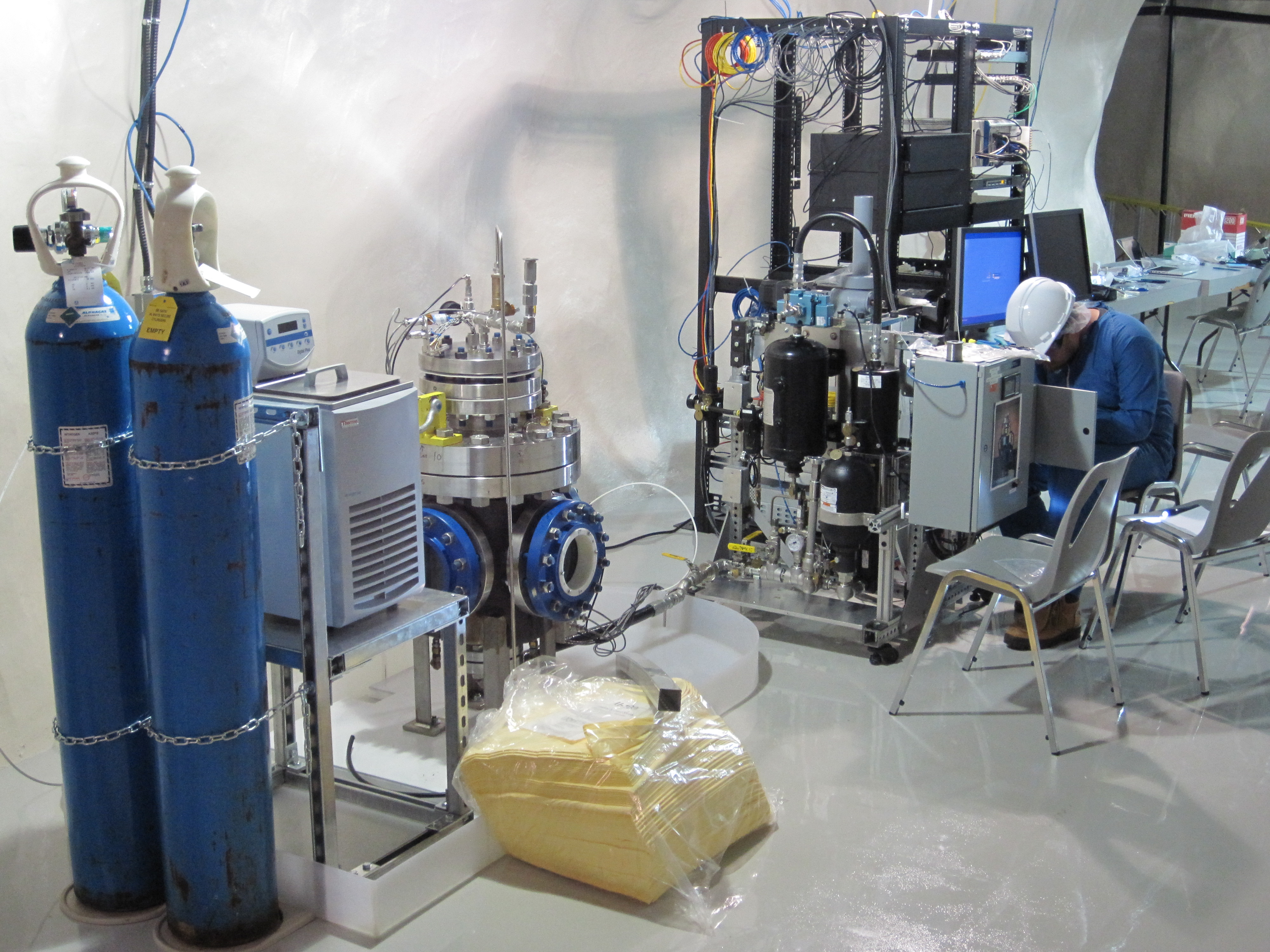 SNOlab COUPP-4kg data
Gamma rejection >1E+10 
(best in the field)

acoustic a rejection >>99.9%
(don’t know where it will stop yet)
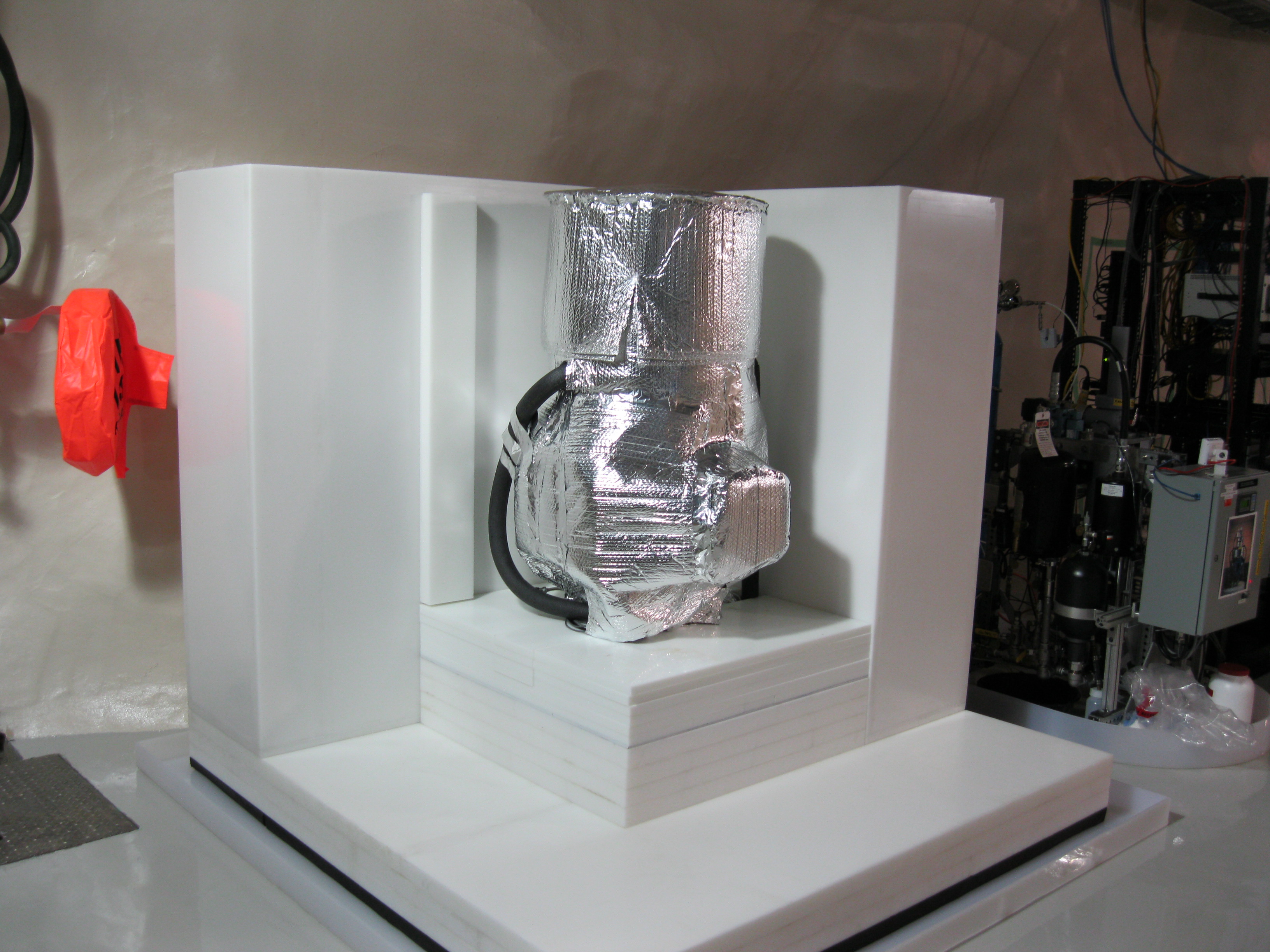 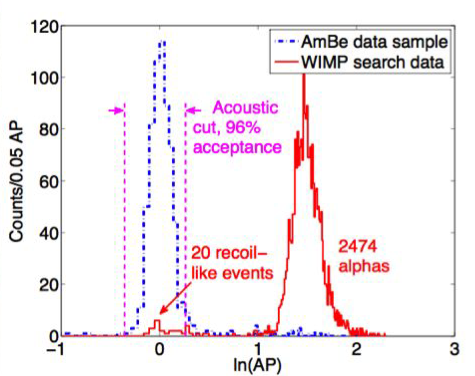 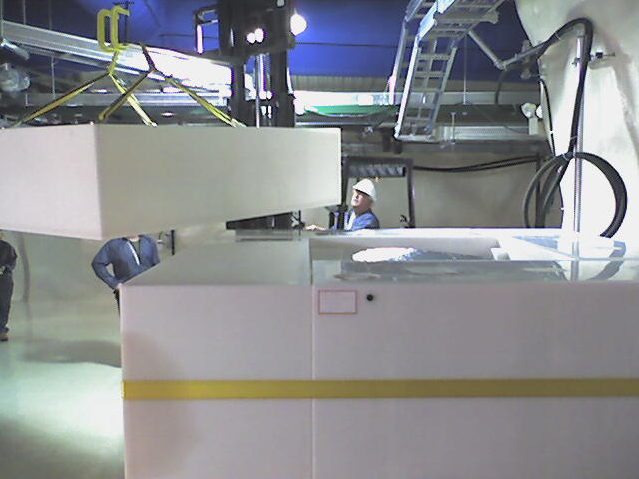 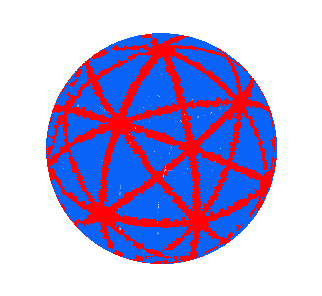 The devil is in the details 
(quenching factors, channeling)
Ongoing precision measurements of CsI[Na] and NaI[Tl] quenching factor and CHANNELING at UC to cast light on effects of methodology, kinematic cutoff, etc.
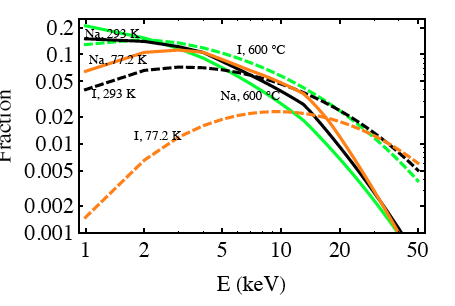 Bozorgnia, Gelmini & Gondolo
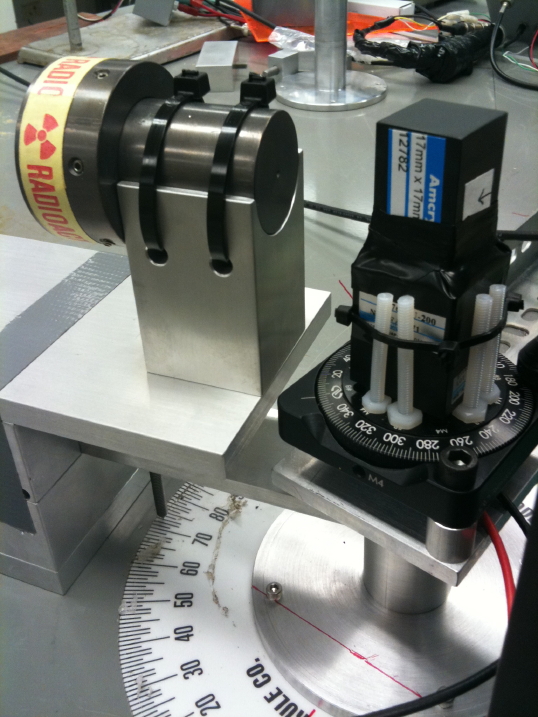 Small 6 cc crystal
(= single scatters)
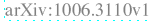 Certain models  
predict non-negligible channeling: it must be measured!!!
* Response to both 
electron and nuclear 
recoils measured.
*Use of ultra bialkali
PMT (40% QE) to 
avoid threshold 
effects (x3 light yield 
of previous meas.)
*Crystal with known 
(growth) axis 
orientation.
Double goniometer
2.8 MeV DD neutron gun
(neutron scattering)
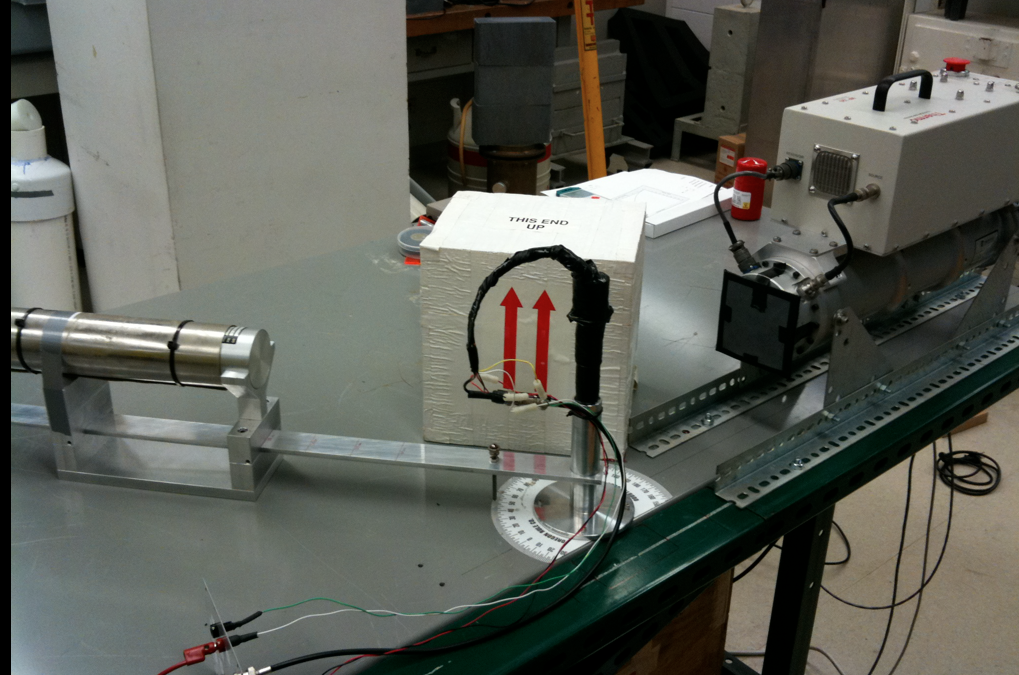 Compton 
scattering
Age of anomalies: are DAMA, CoGeNT and CRESST in agreement, or not at all?
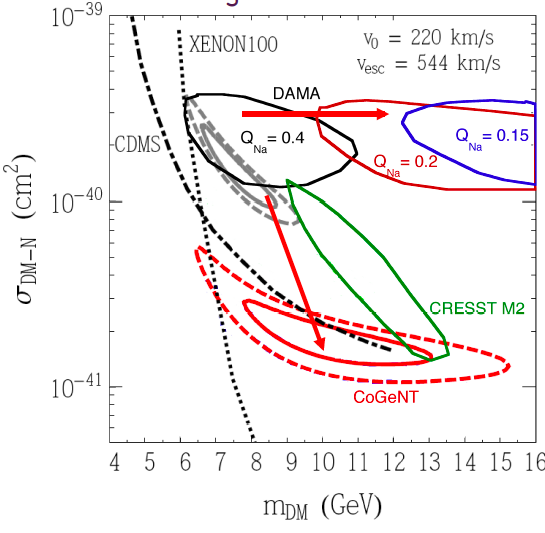 …and these are detector aspects only
(throw in a dash of particle physics and astrophysical uncertainties for a total chaos)
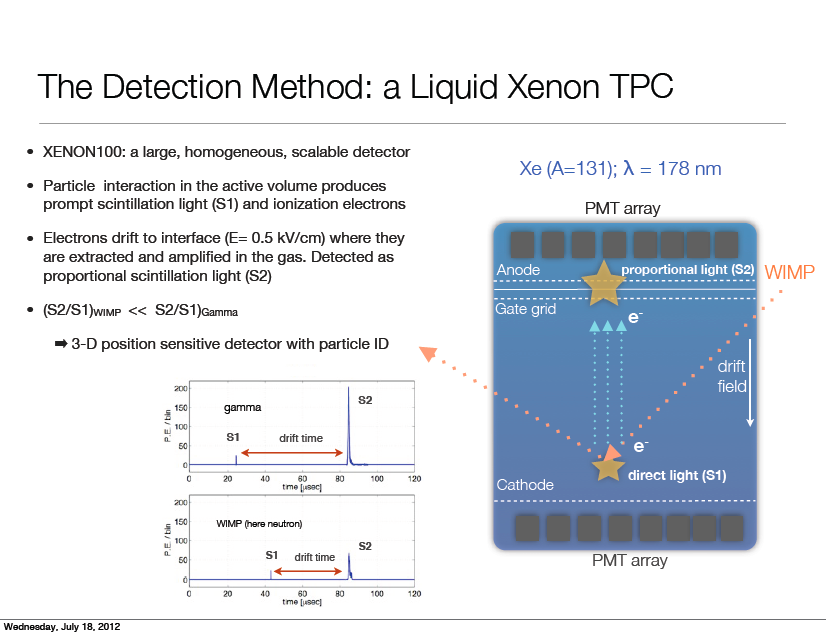 More on particle identification:
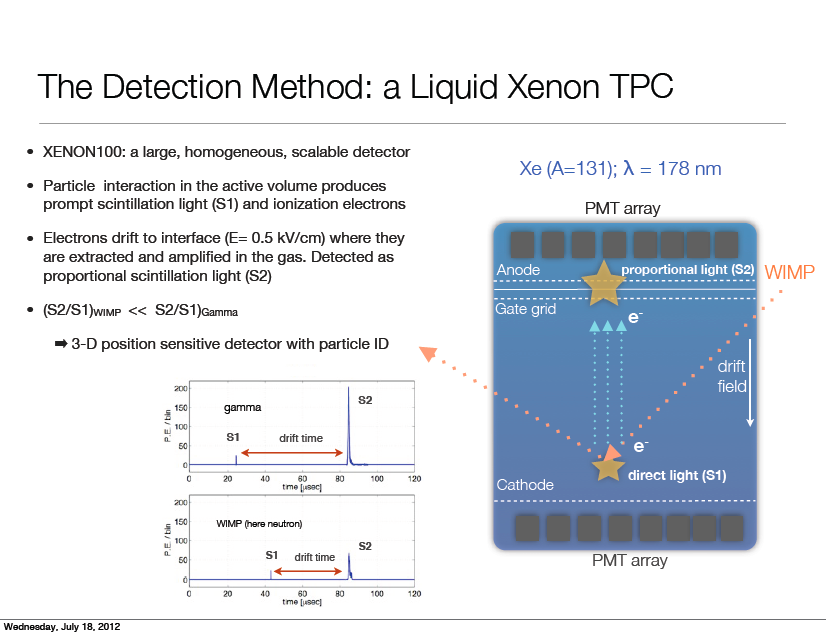 More on particle identification:
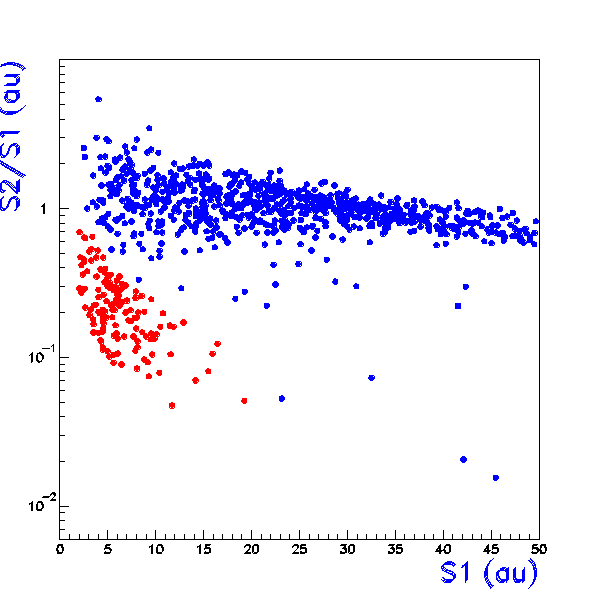 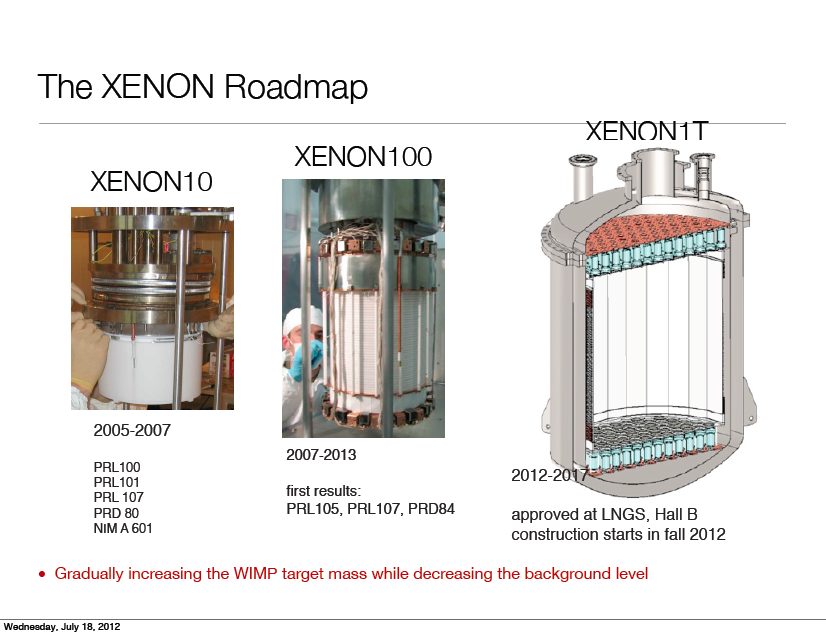 More on particle identification:
EL TPCito (a wonderful educational dark matter toy by J.T. White, Texas A&M)
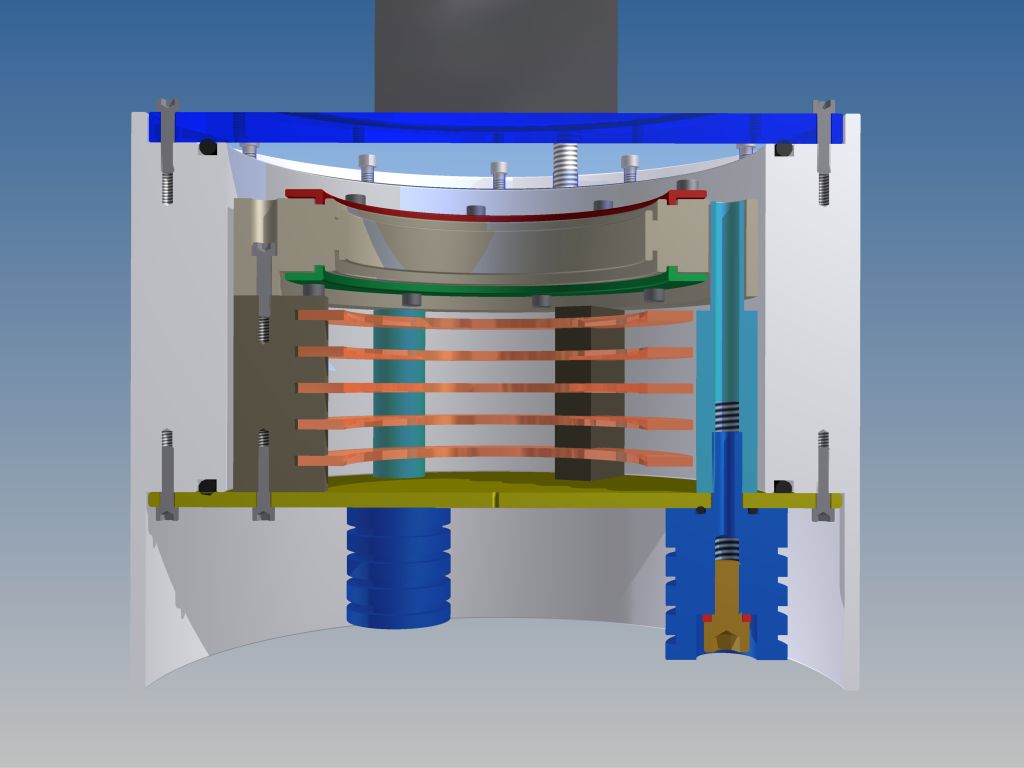 PMT
TPB-coated window
1.5 cm
Anode grid
HD polyethylene vessel
4.6 cm
Gate grid
Field rings
Cathode
HV Feed-thrus
EL TPCito (cont)
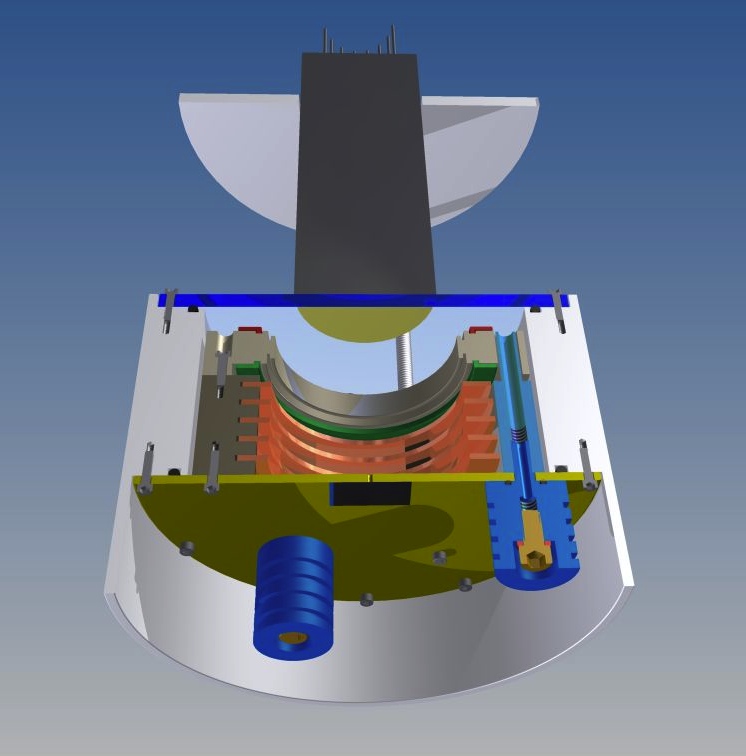 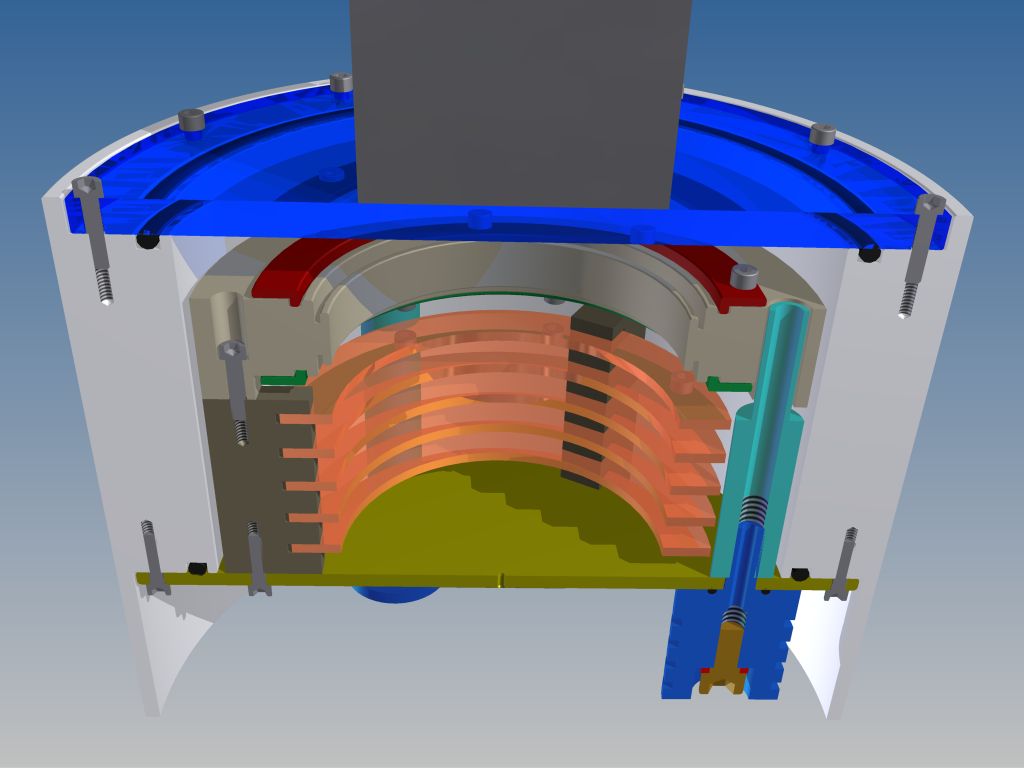 source location
Electro-statics
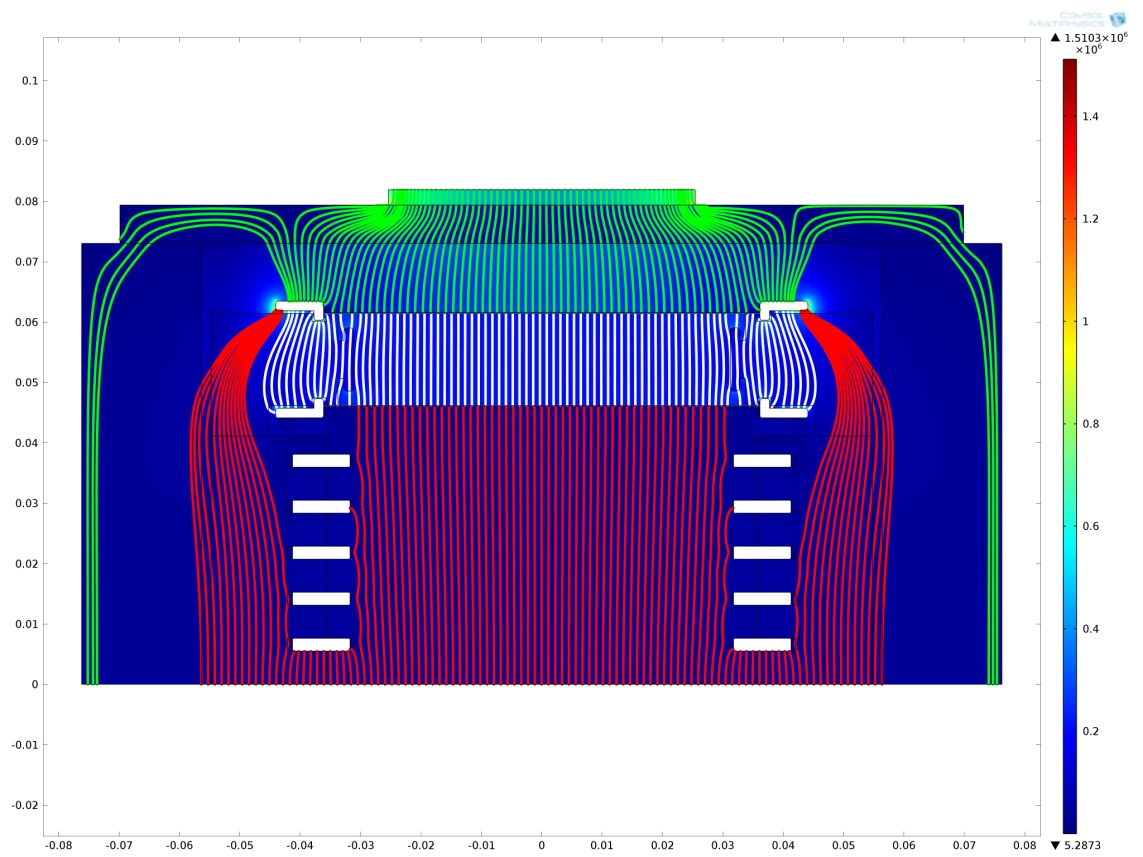 Electric Field Lines
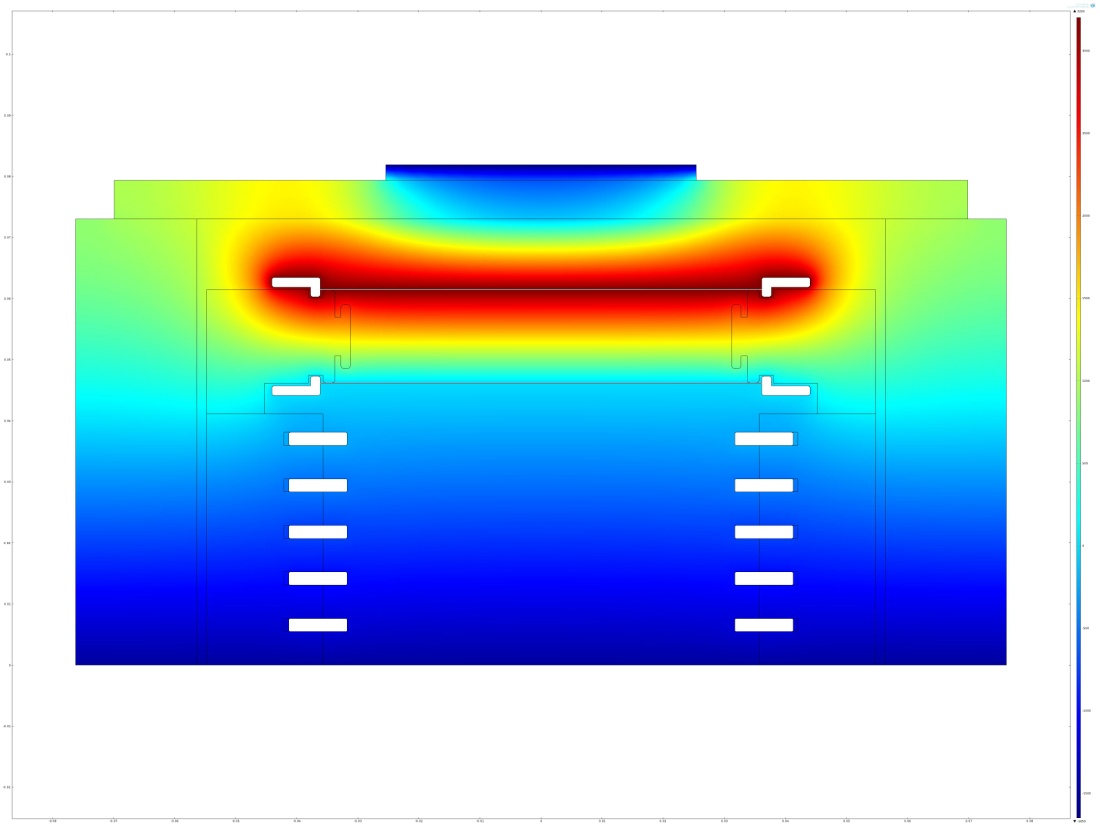 Electric Potential
EL gap
Drift region
PPCs: reducing capacitance and noise, exploiting charge collection features for background reduction (surface & multiple-site).
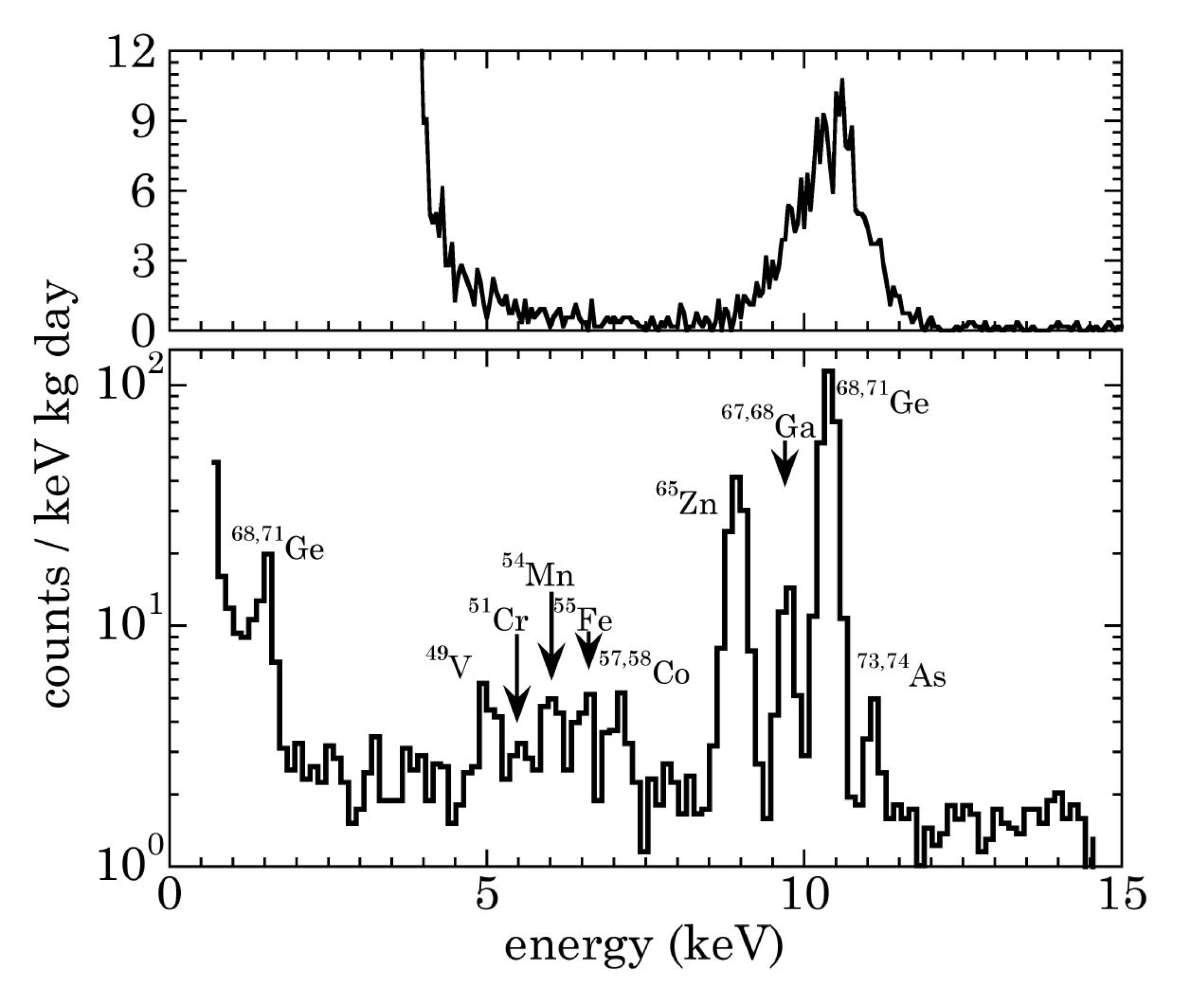 Conventional 
HPGe coaxial 
detector



PPC HPGe
~400 eV threshold,
working on 
further reduction
Why bother: few keV signals expected from WIMPs, esp. at low mass. 
Quenching factor does not help.
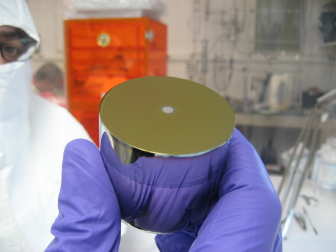 Present PPCs dominated by parallel-f noise:
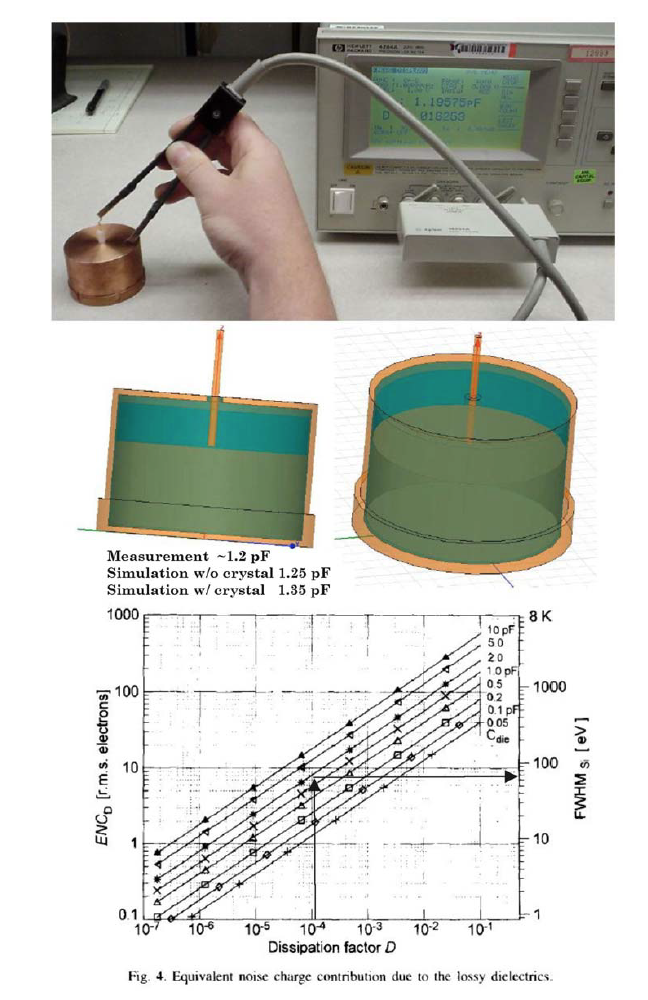 Noise identification detective work (approximately ~2 years of cracking detectors open):
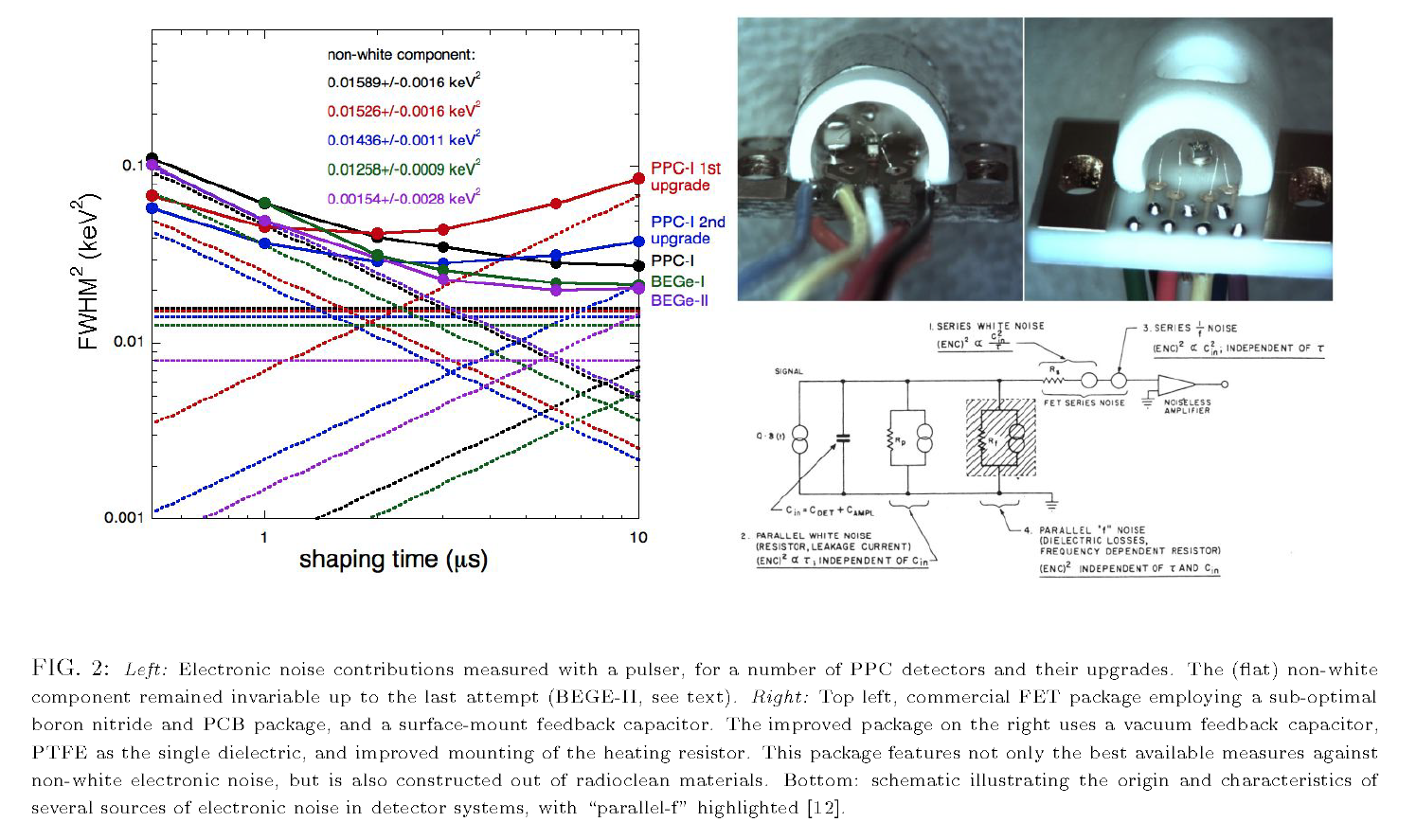 PTFE
losses
Noise abatement not dissimilar to background reduction:
one layer of crap hides the next one (noise terms add in quadrature!).
(all of this noise mumbo-jumbo actually checks)